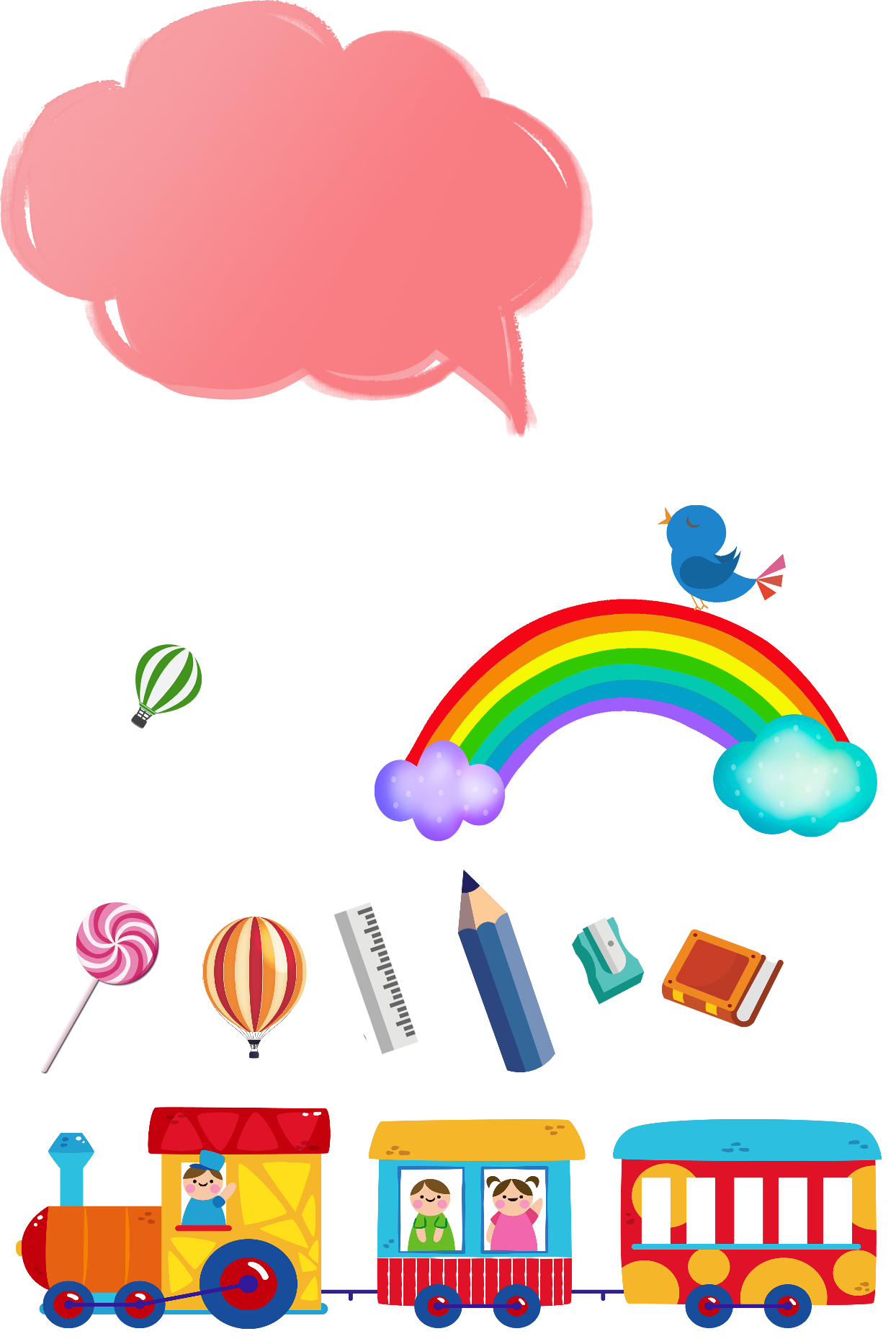 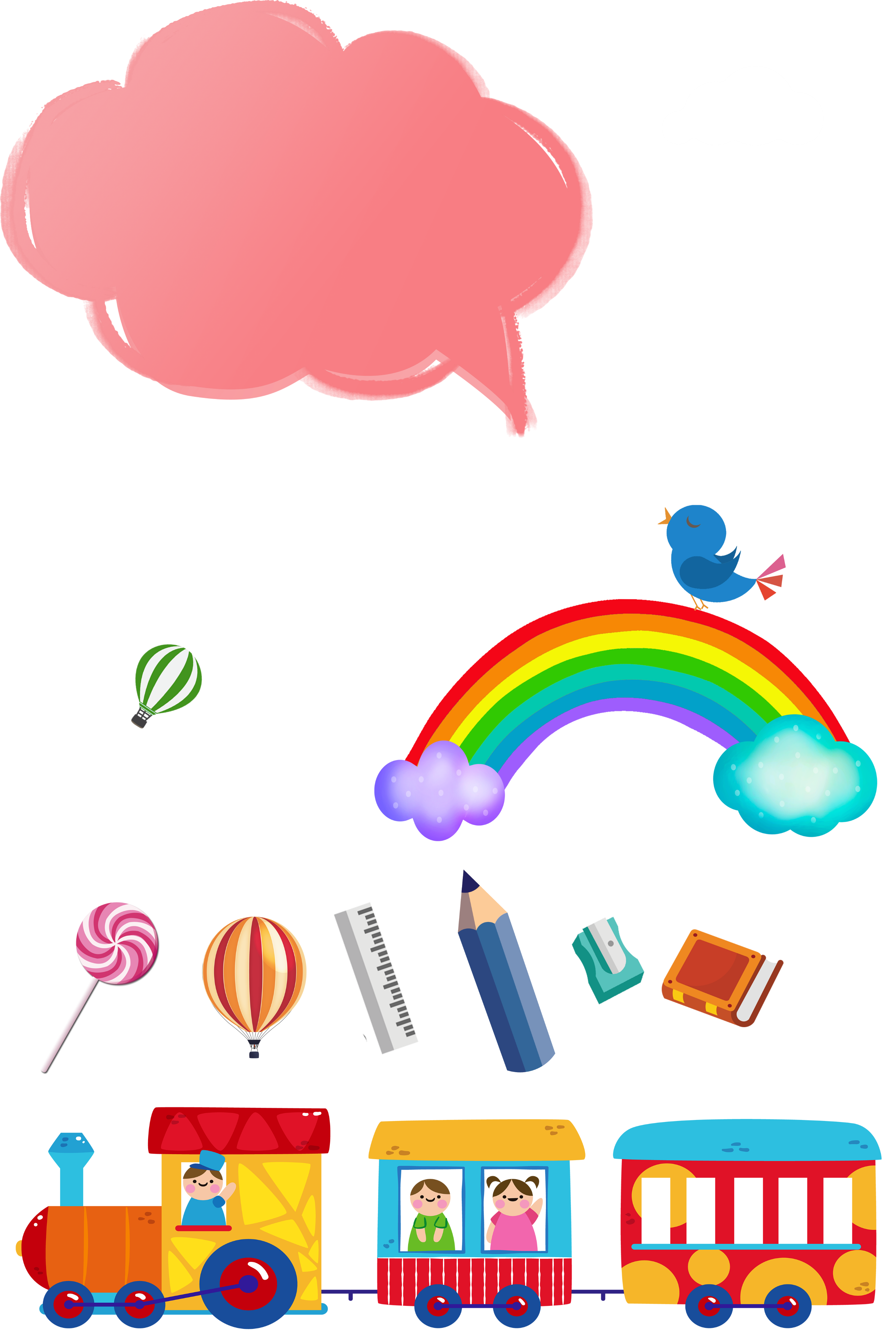 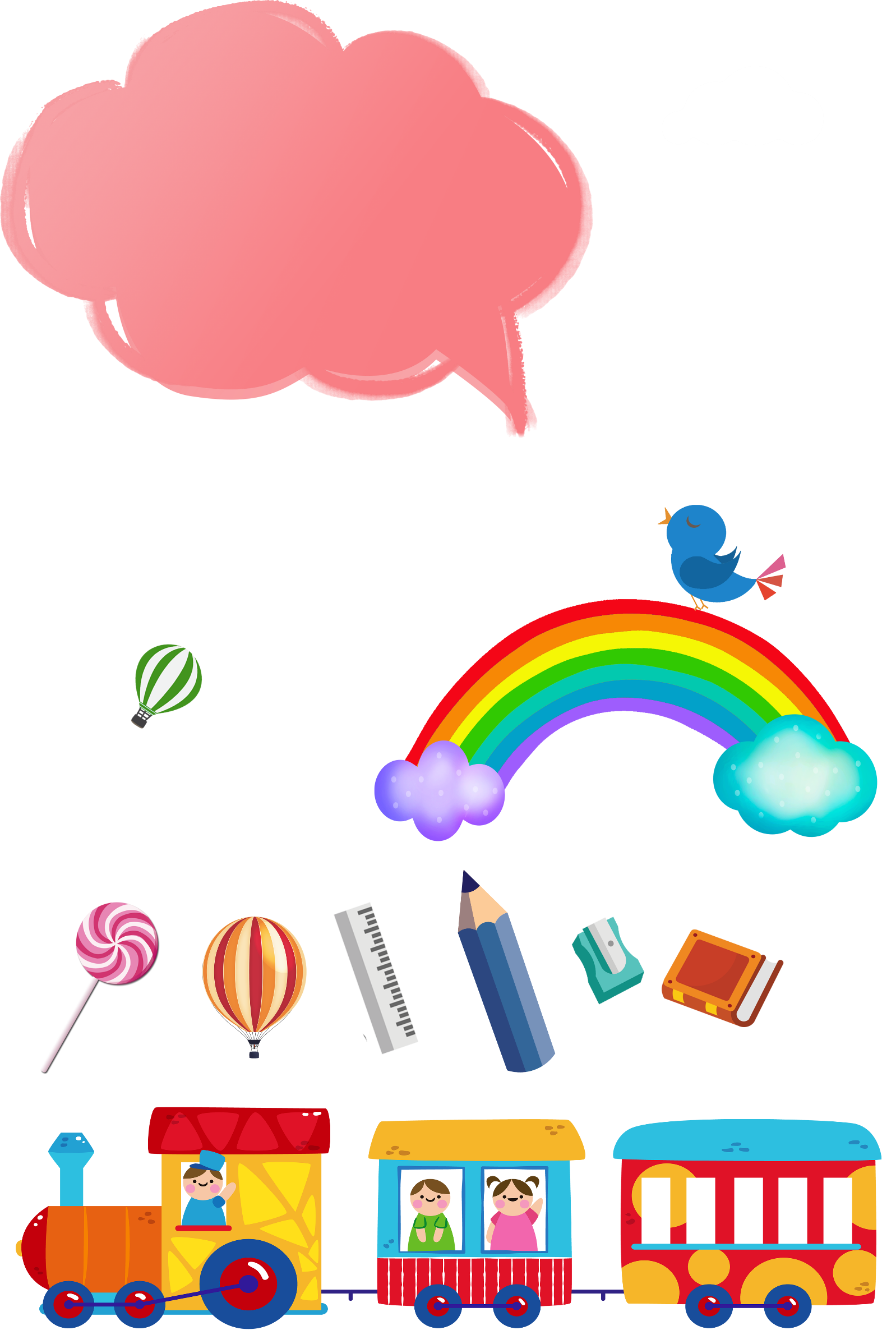 Toán
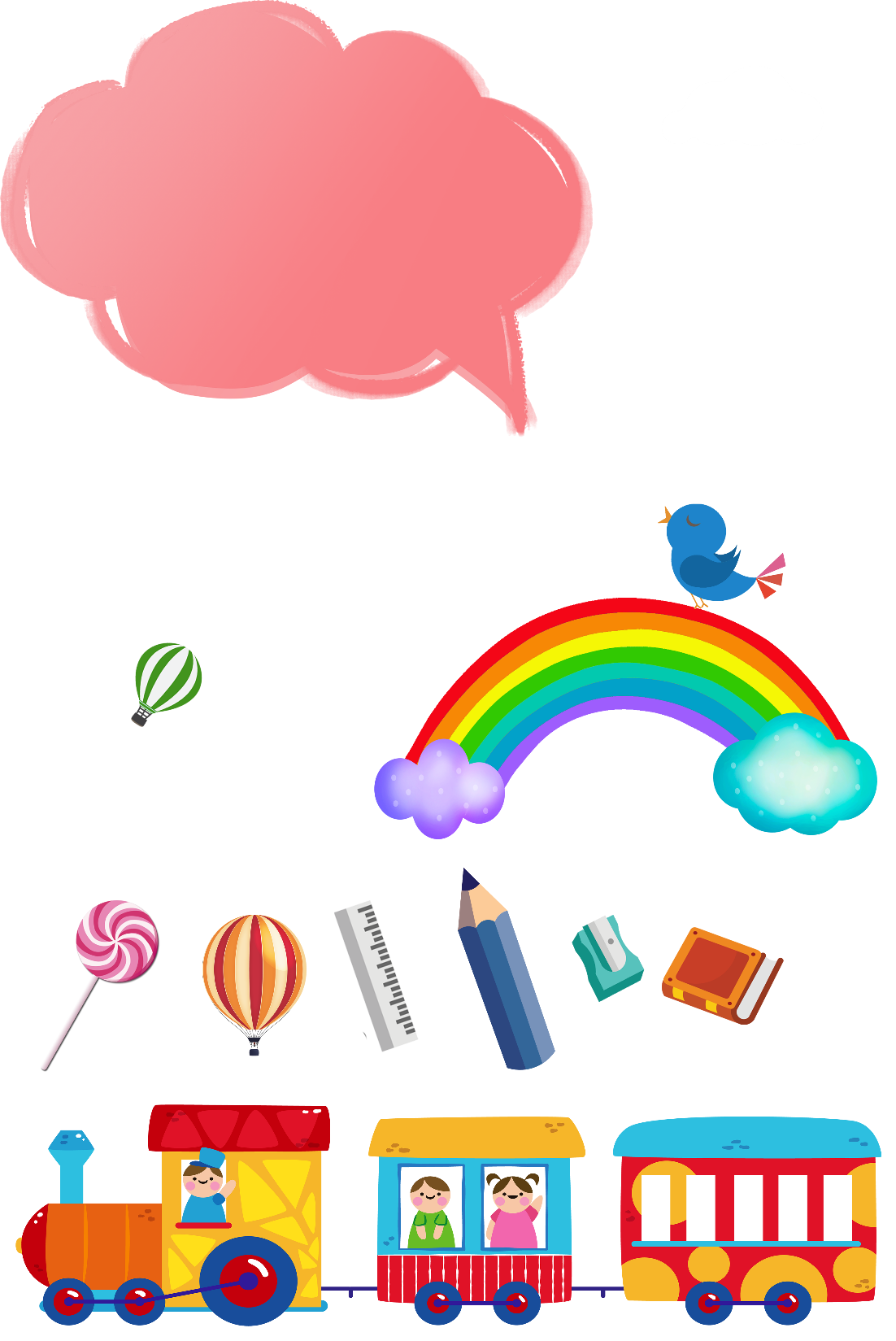 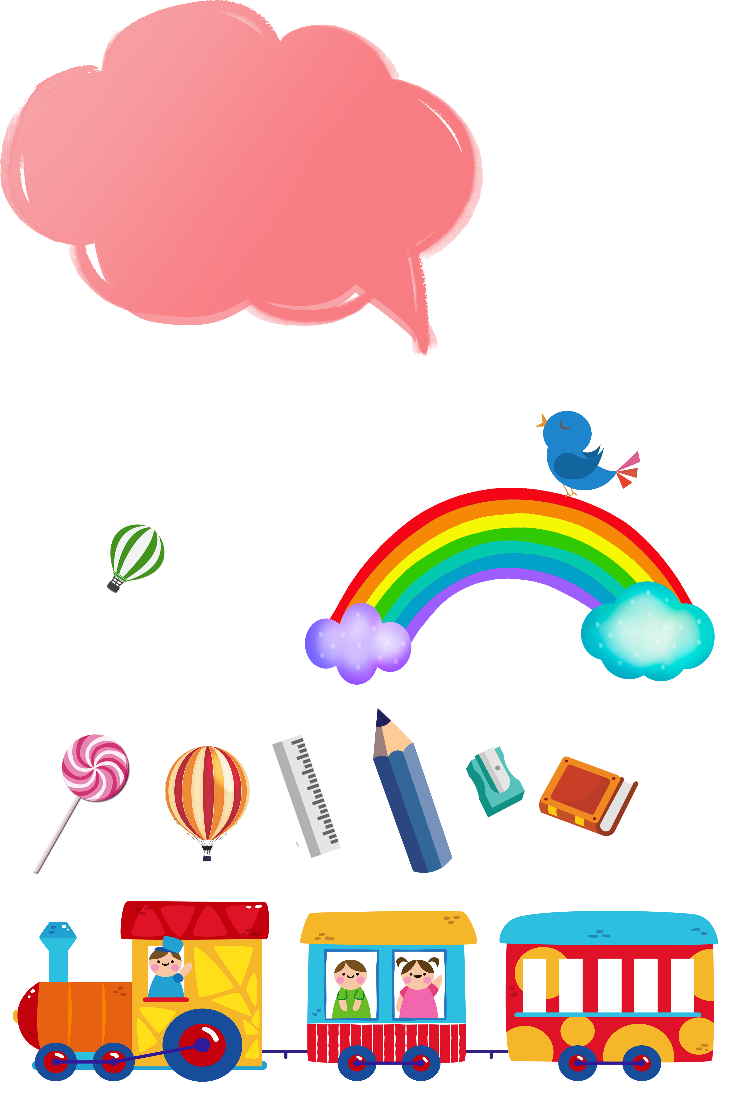 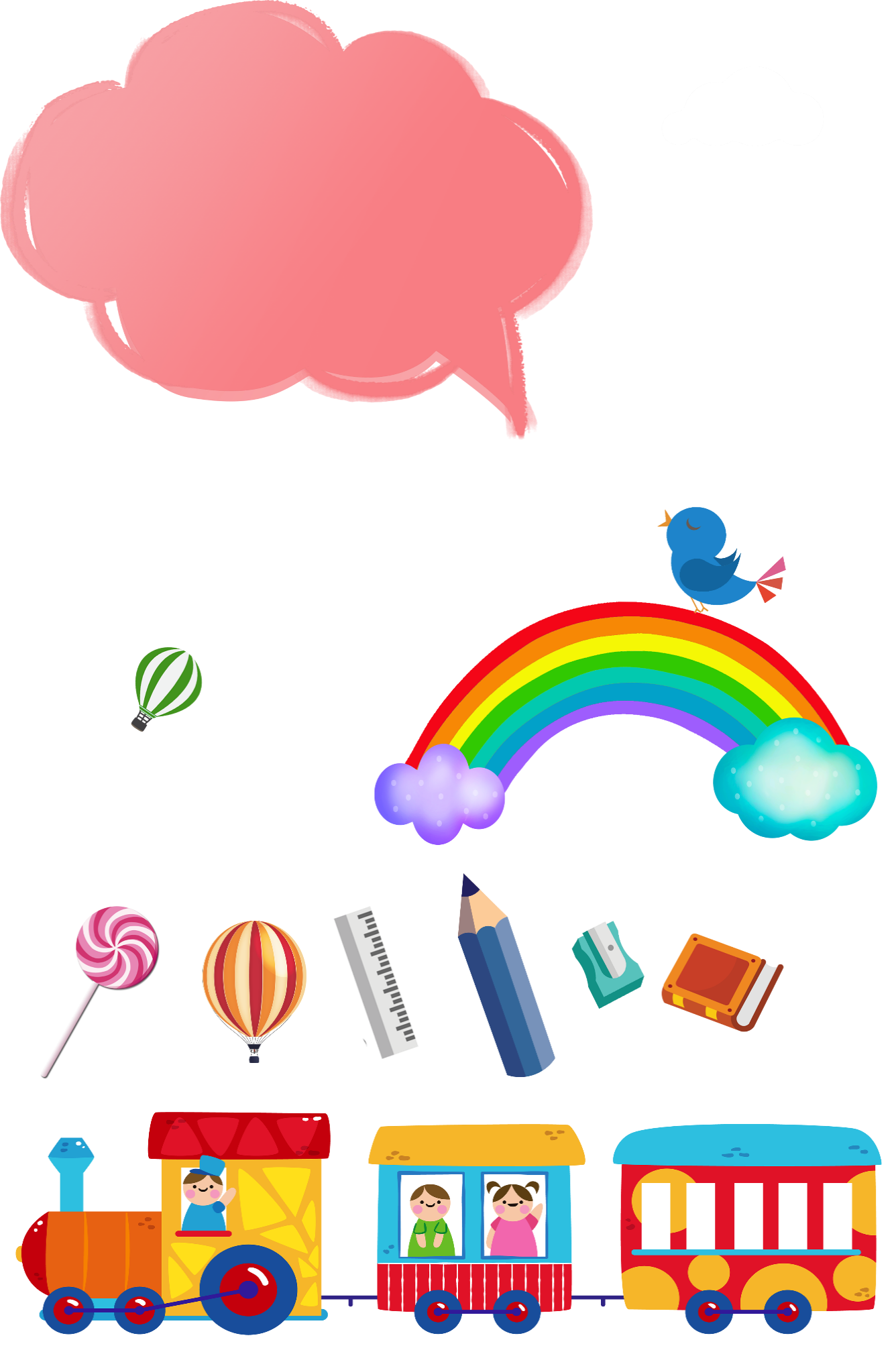 Các số có bốn chữ số
(Tiết 2)
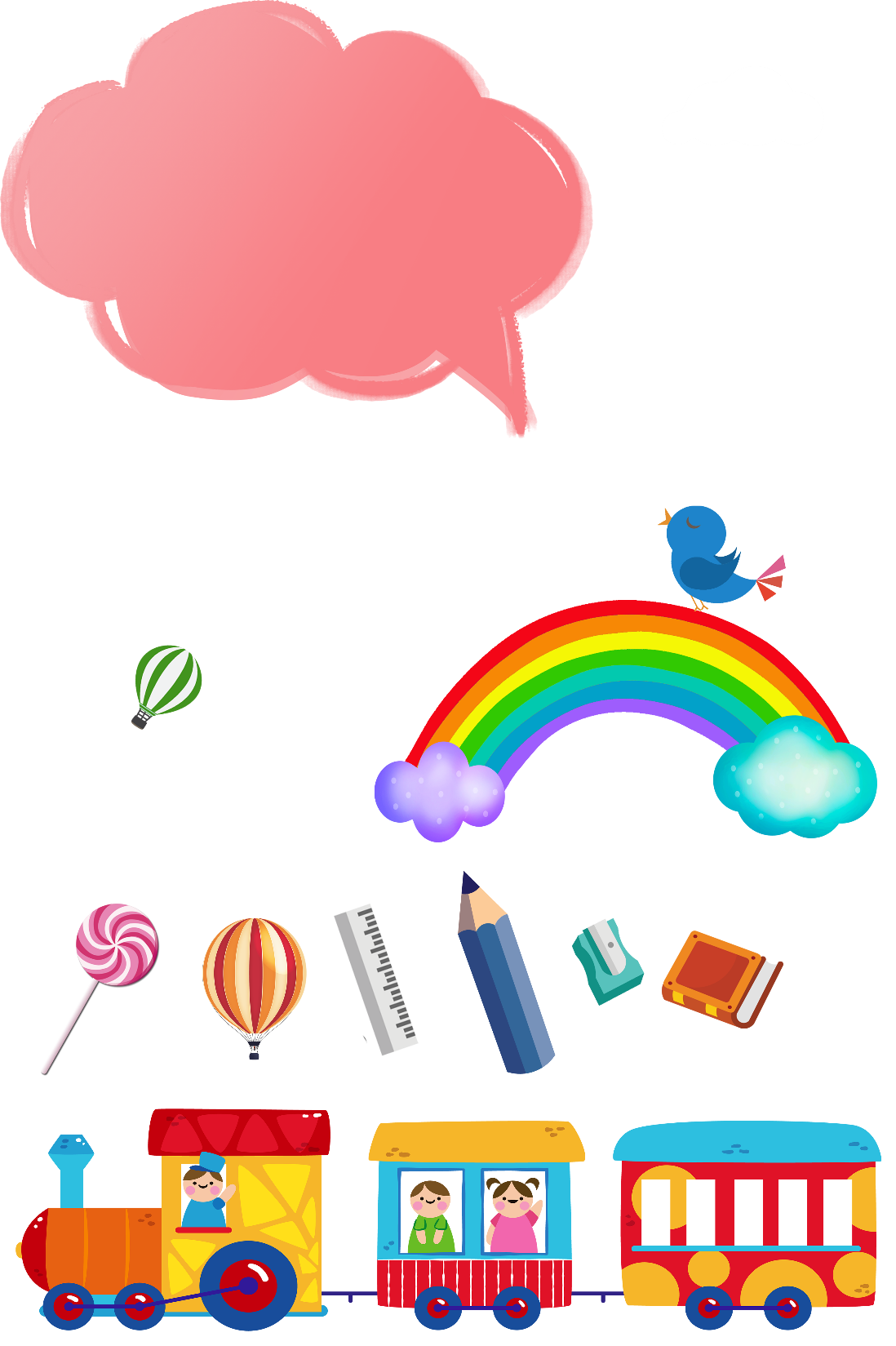 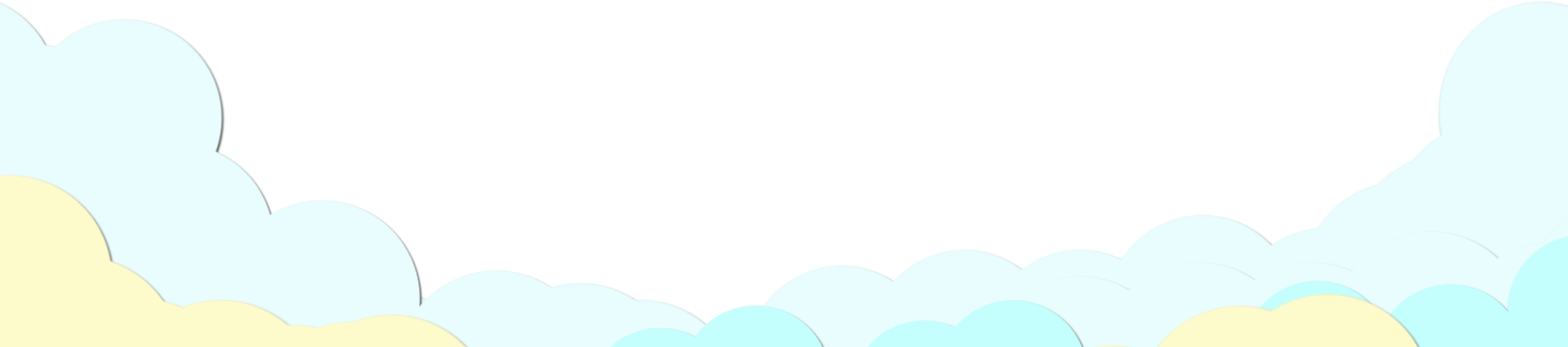 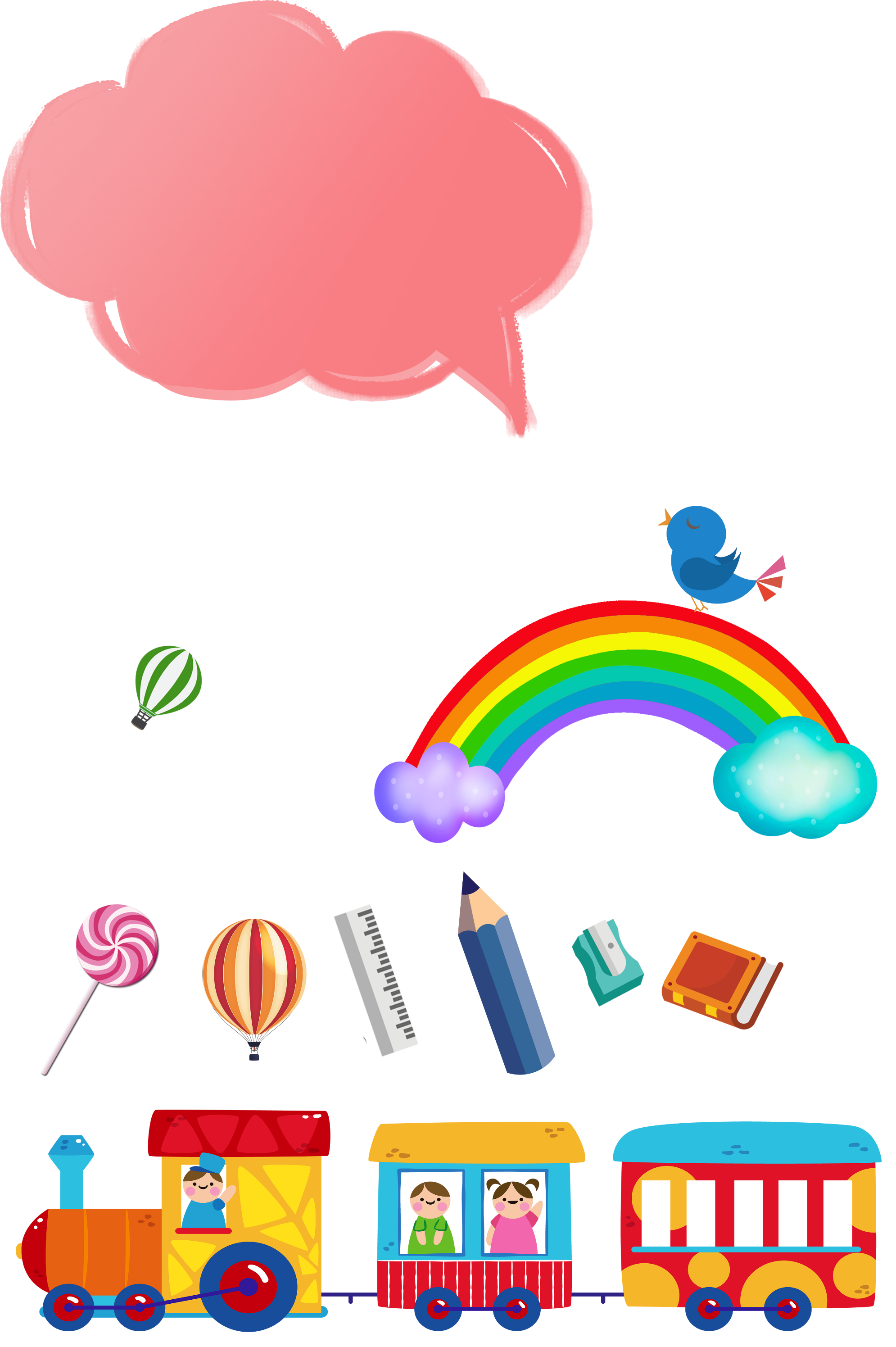 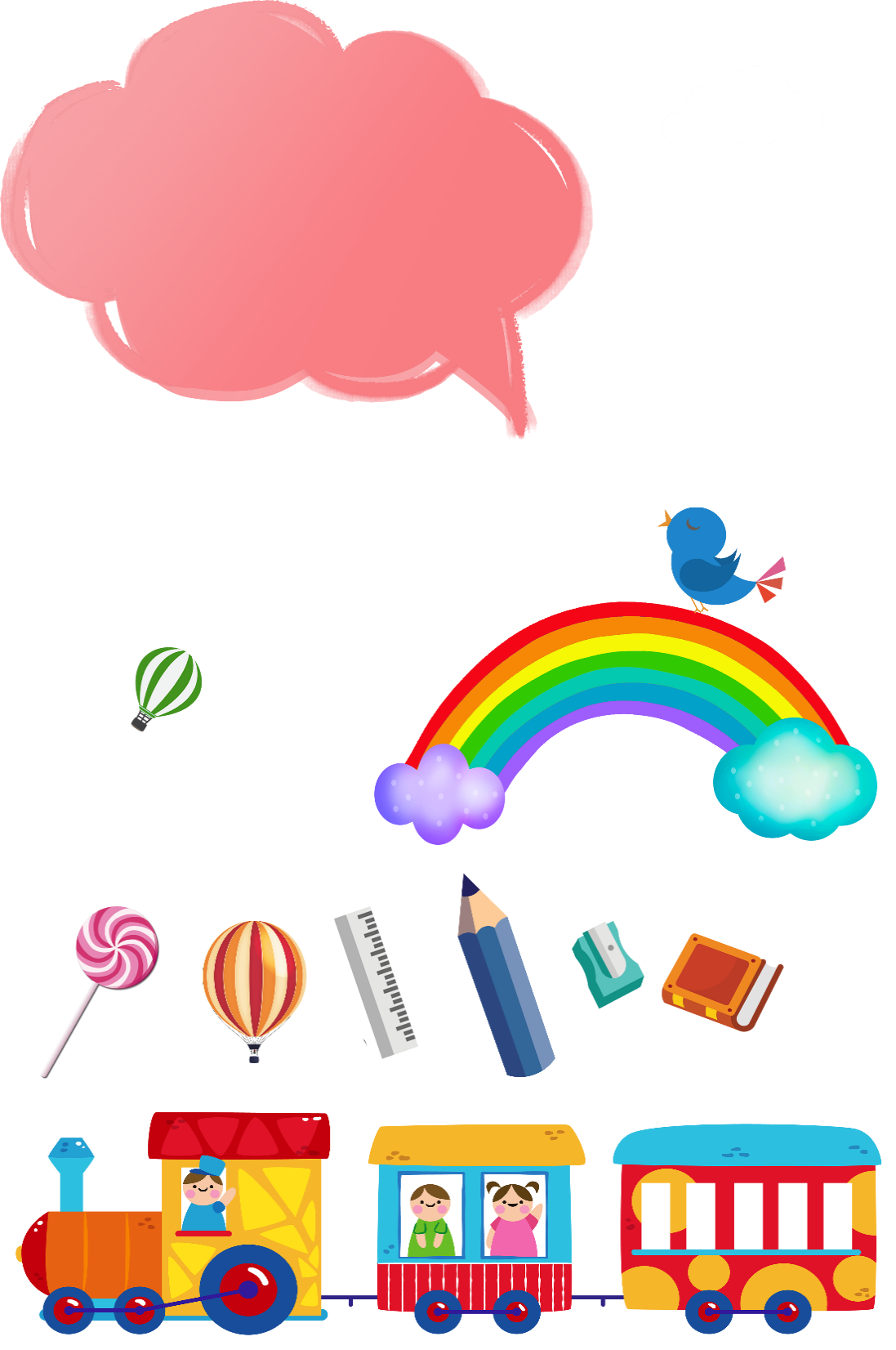 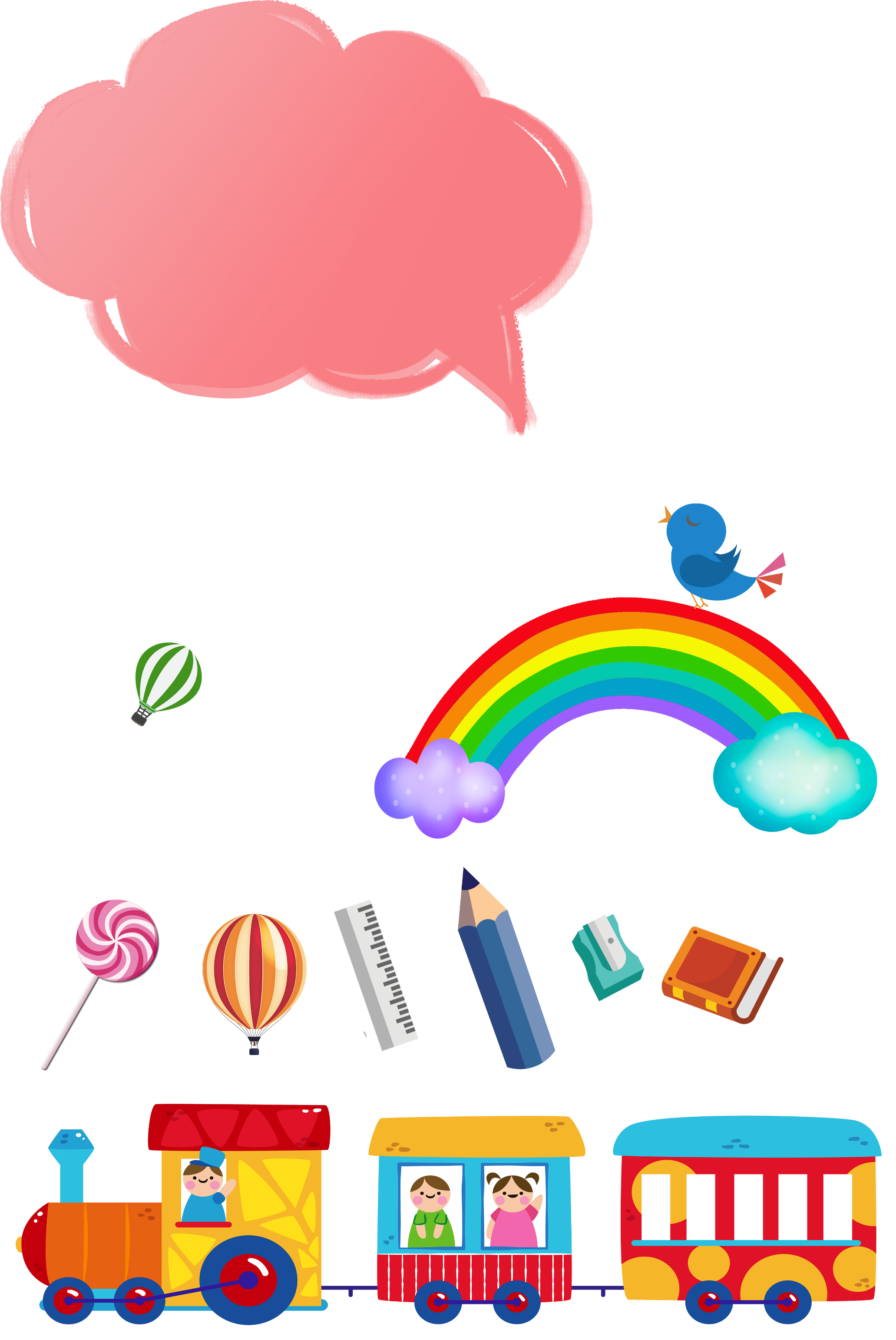 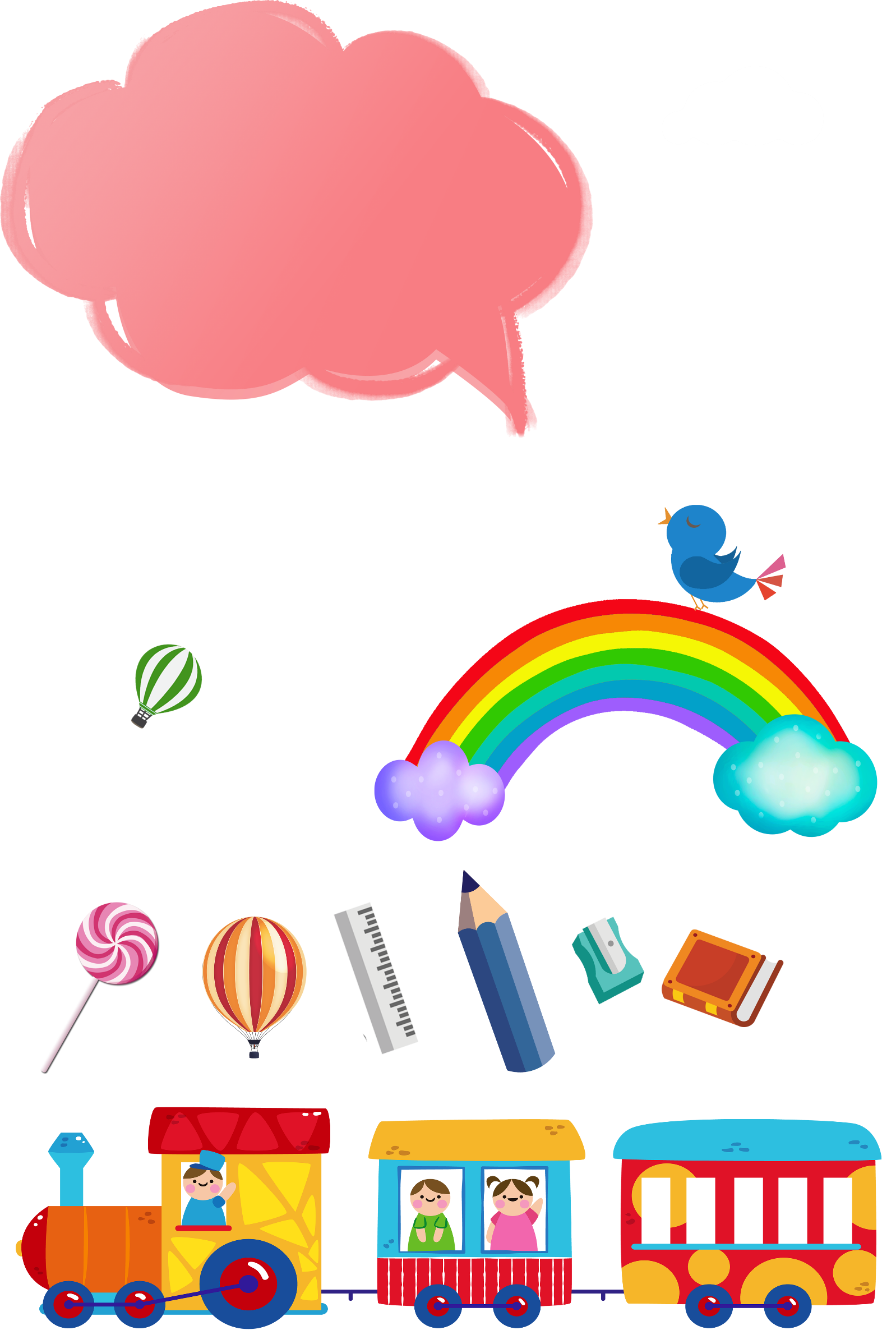 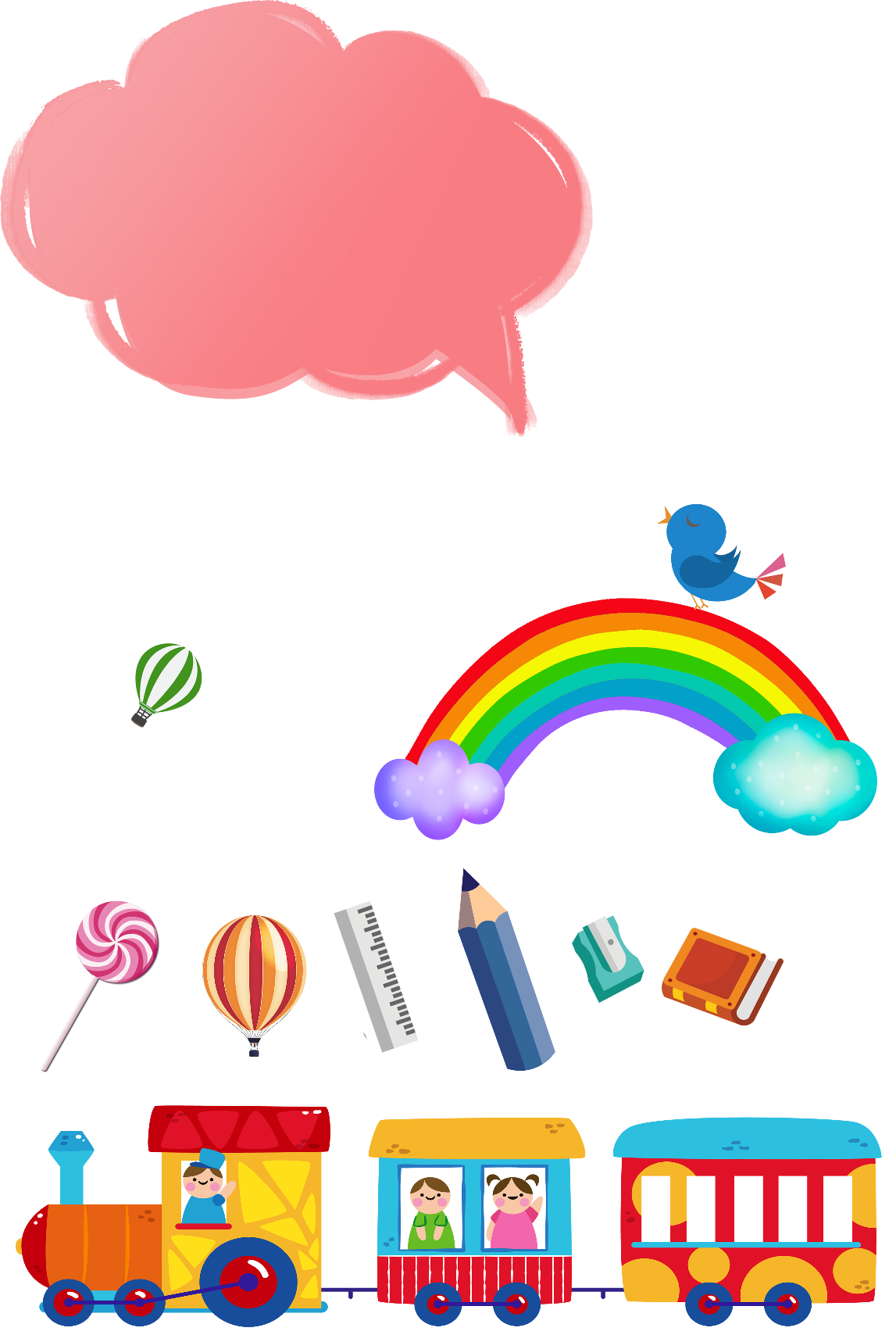 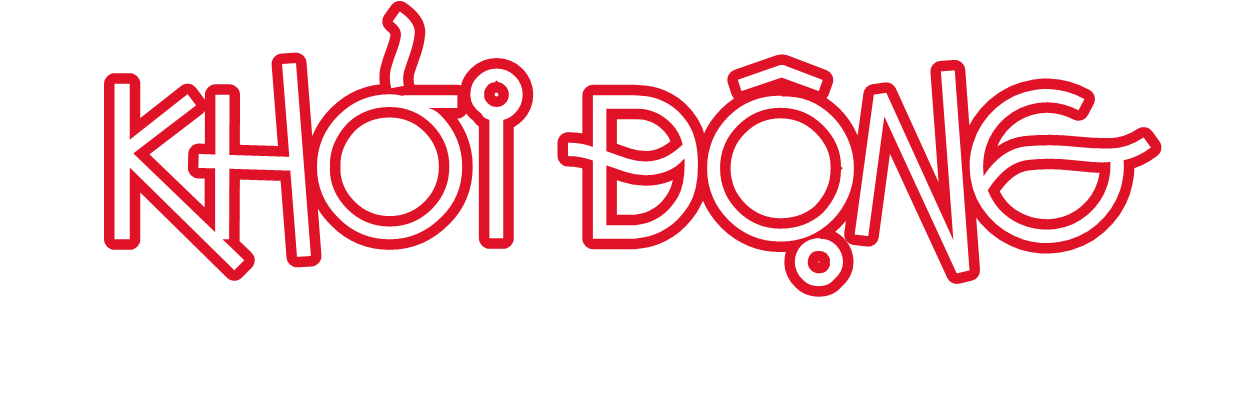 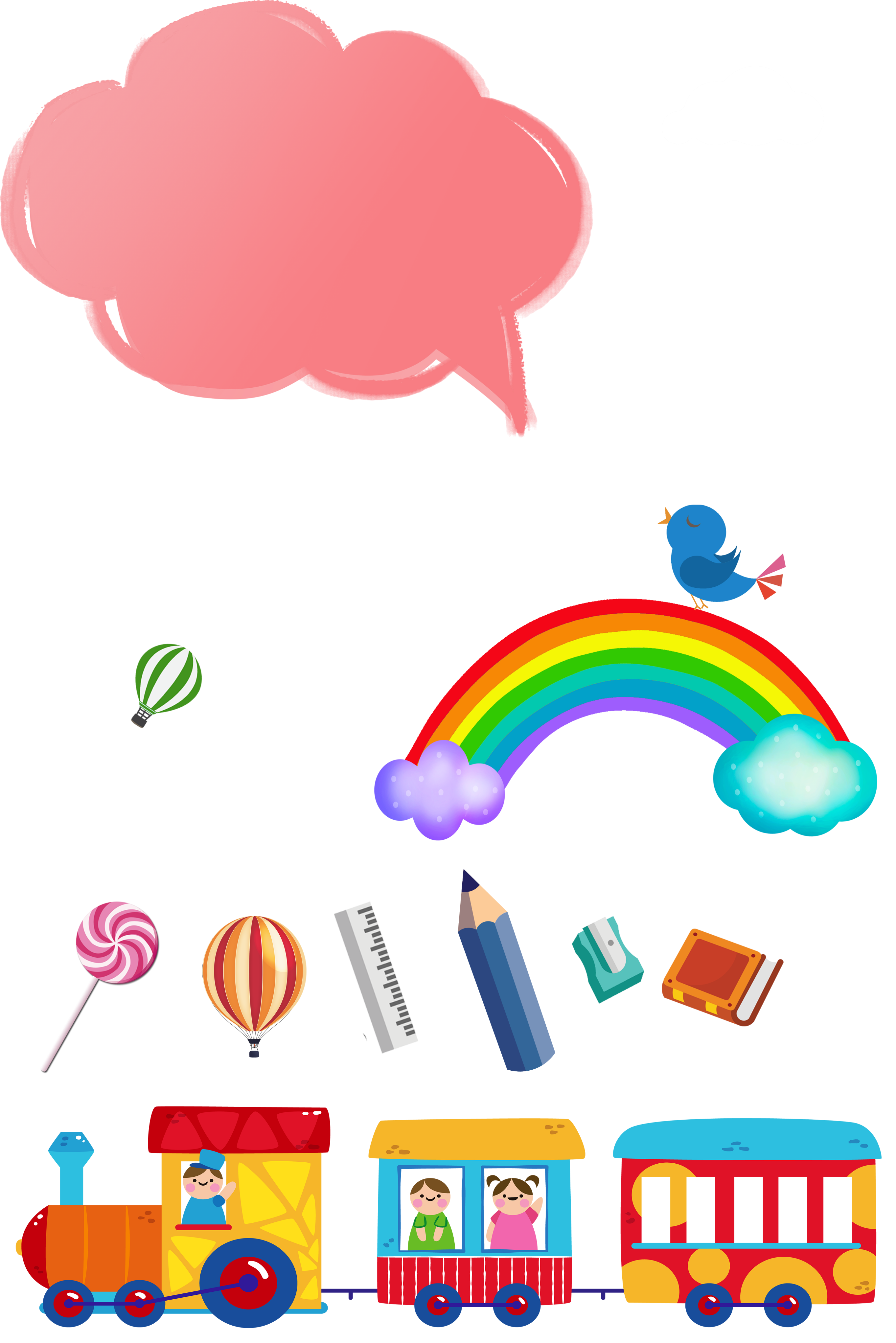 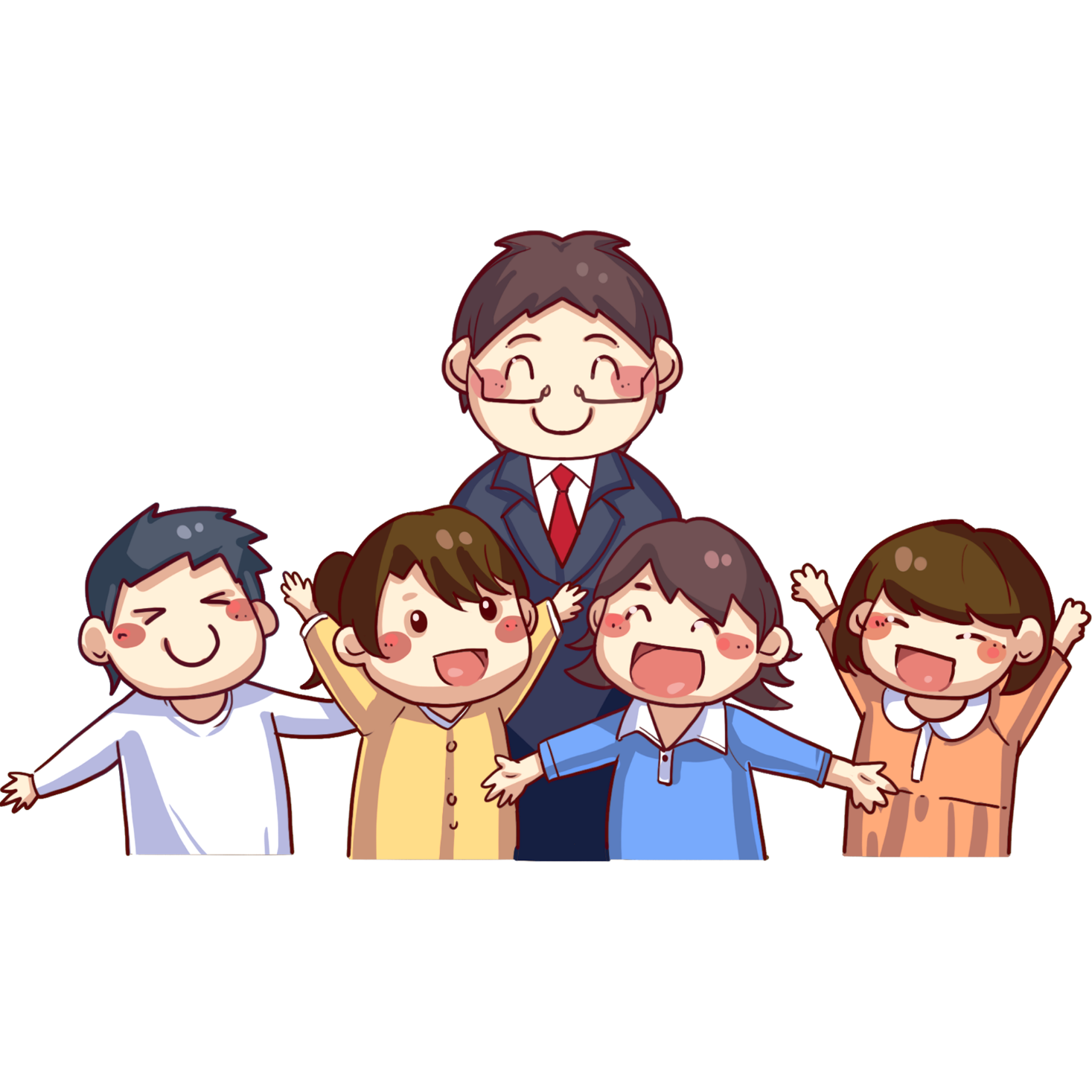 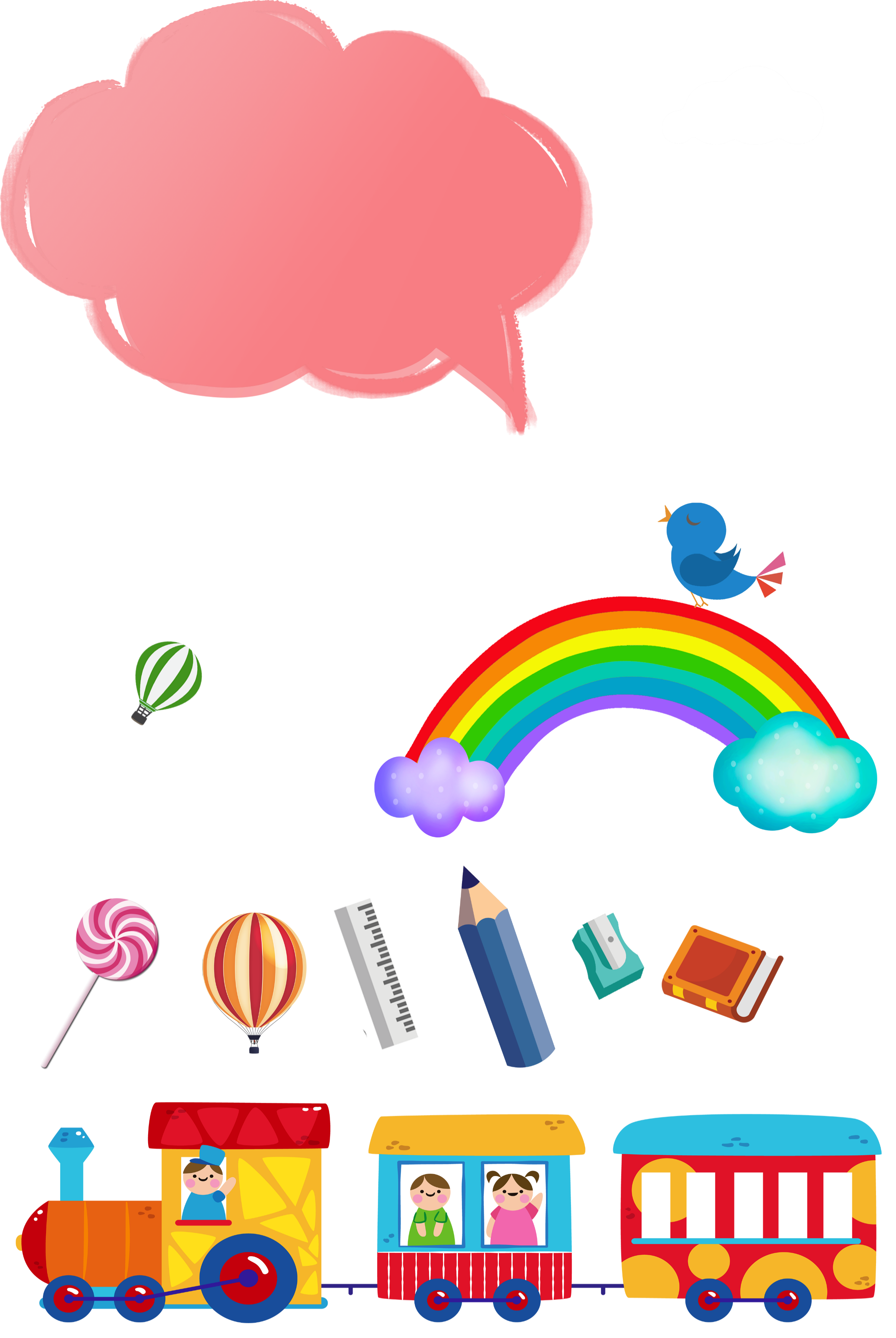 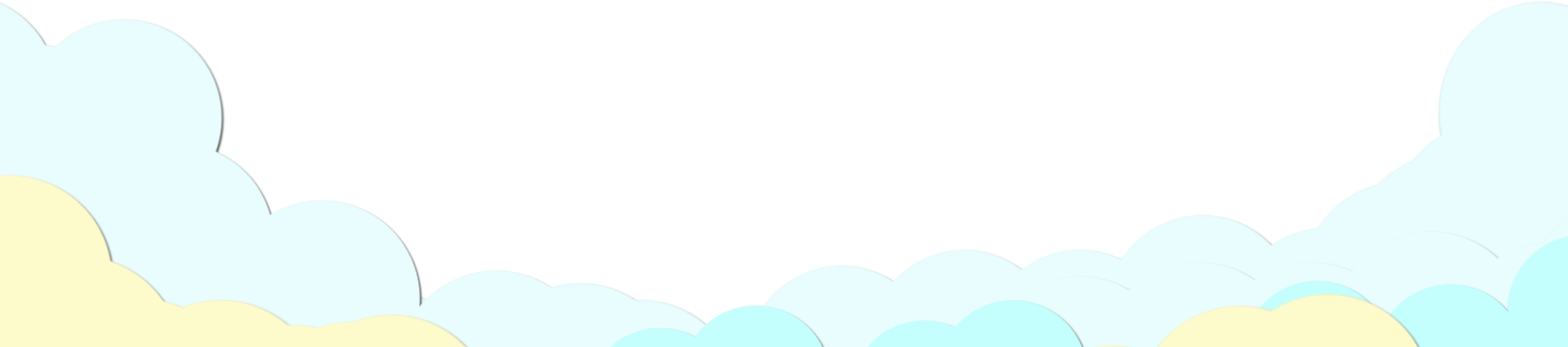 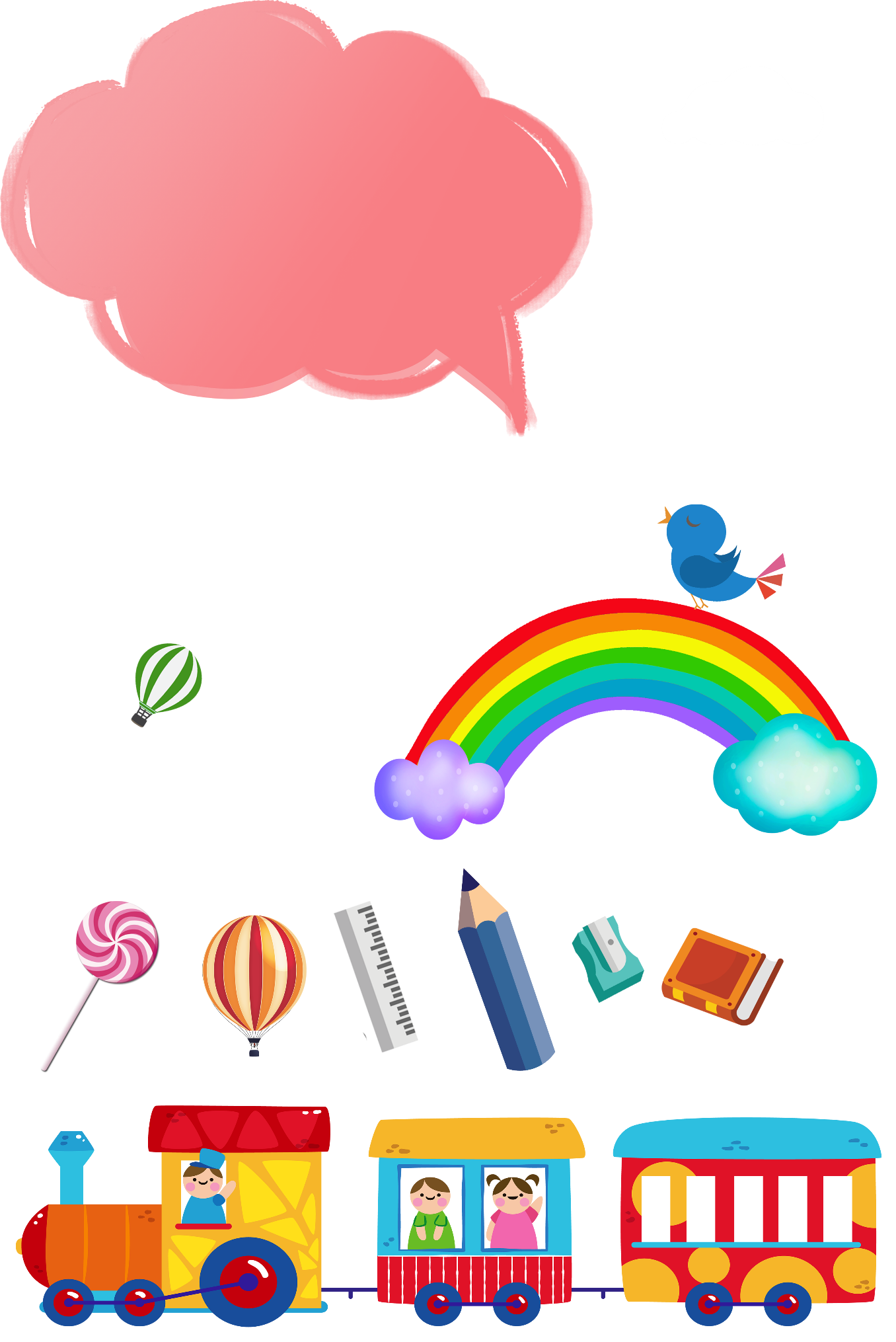 Số " Một nghìn hai trăm linh hai"
 được viết là?
A. 1 202
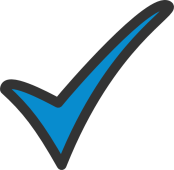 B. 1 222
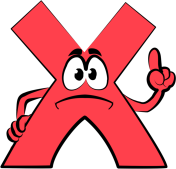 C. 1 022
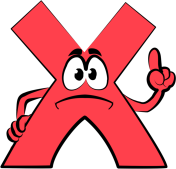 [Speaker Notes: Chúng mình cùng chung tay làm cho khi vườn này trở nên tươi đẹp hơn nhé!]
Số 7 075
 được đọc là?
A. Bảy trăm bảy mươi lăm
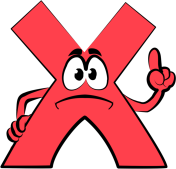 B. Bảy nghìn không trăm bảy mươi lăm
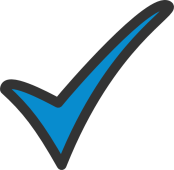 C. Bảy nghìn bảy trăm linh năm
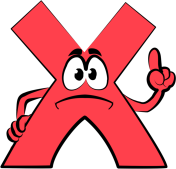 [Speaker Notes: Chúng mình cùng chung tay làm cho khi vườn này trở nên tươi đẹp hơn nhé!]
Viết số 9 809 
thành tổng
A. 9 809 = 9000 + 800 + 10 + 9
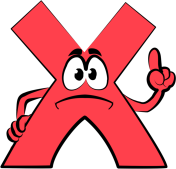 B. 9 809 = 9000 + 80 + 9
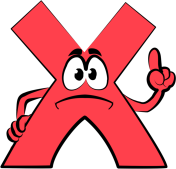 C. 9 809 = 9000 + 800 + 9
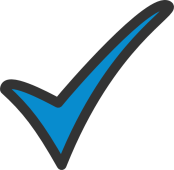 [Speaker Notes: Chúng mình cùng chung tay làm cho khi vườn này trở nên tươi đẹp hơn nhé!]
LUYỆN TẬP
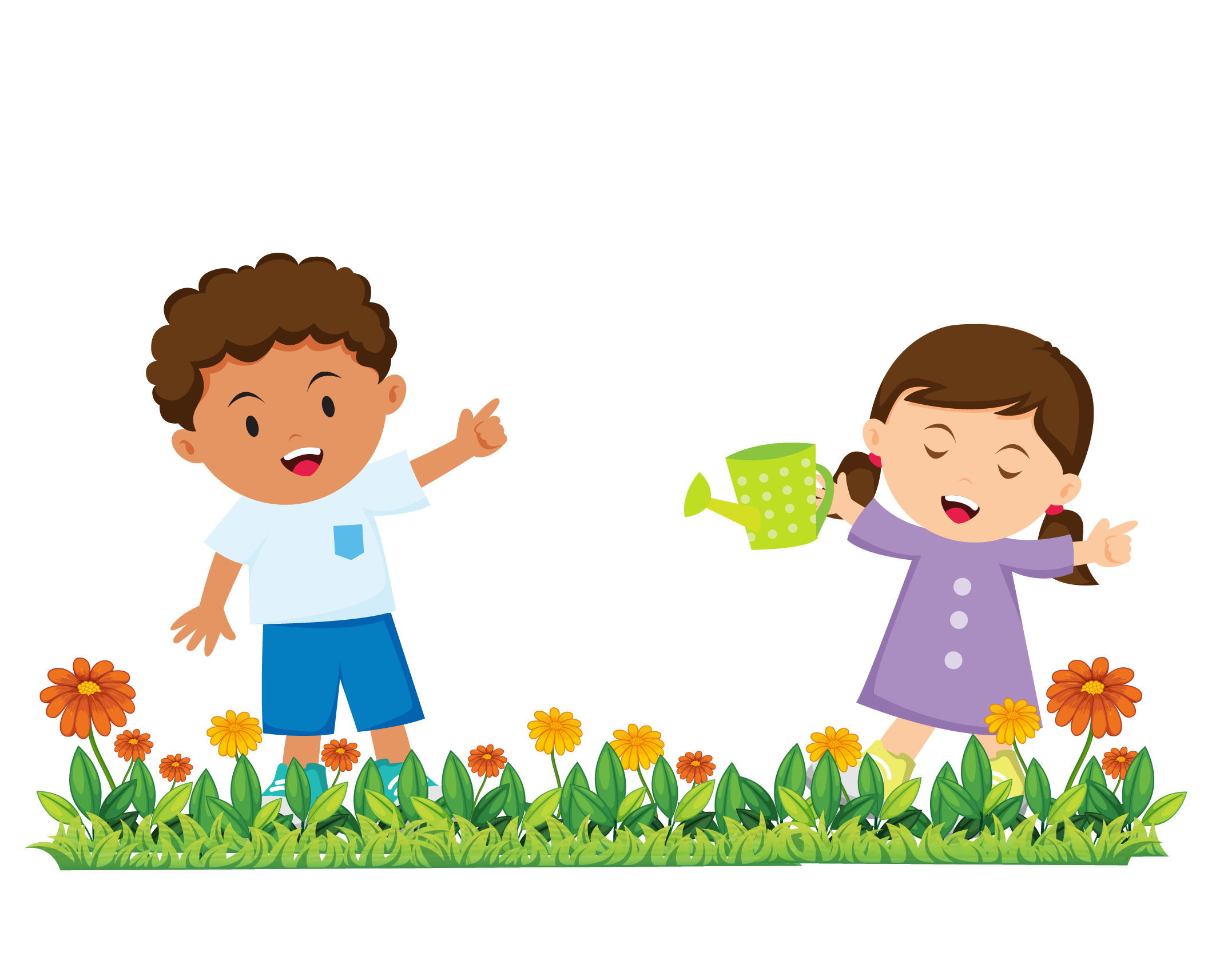 [Speaker Notes: Chúng mình cùng chung tay làm cho khi vườn này trở nên tươi đẹp hơn nhé!]
1
Tìm các số còn thiếu rồi đọc các số trong bảng.
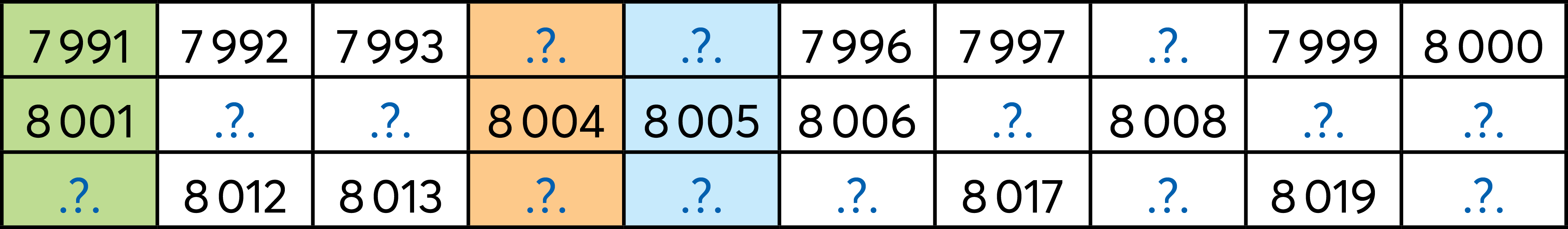 7 995
7 994
7 998
8 007
8 010
8 002
8 009
8 003
8 011
8 016
8 018
8 020
8 014
8 015
[Speaker Notes: Chúng mình cùng chung tay làm cho khi vườn này trở nên tươi đẹp hơn nhé!]
2
Viết số?
a)	 Chín nghìn tám trăm bốn mươi lăm.
b)	 Bảy nghìn sáu trăm linh một.
c)	 Bảy nghìn không trăm sáu mươi mốt.
9 845
7 601
7 061
[Speaker Notes: Chúng mình cùng chung tay làm cho khi vườn này trở nên tươi đẹp hơn nhé!]
4
Viết các tổng thành số.
a) 5 000 + 400 + 30 + 6
= 5 436
b) 7 000 + 500 + 20
= 7 520
= 4 008
c) 4 000 + 8
[Speaker Notes: Chúng mình cùng chung tay làm cho khi vườn này trở nên tươi đẹp hơn nhé!]
5
Số?
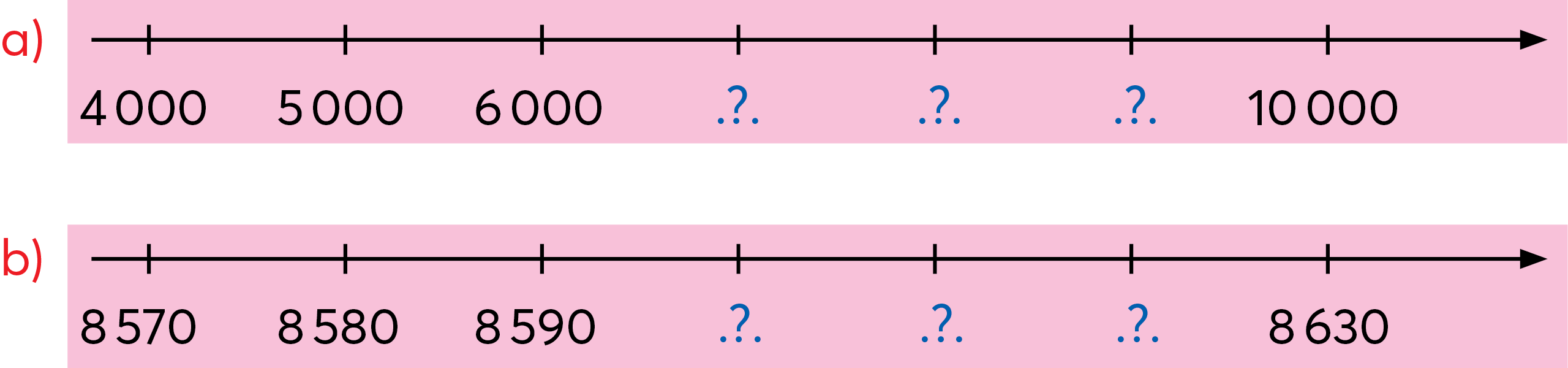 7 000
8 000
9 000
8 610
8 620
8 600
[Speaker Notes: Chúng mình cùng chung tay làm cho khi vườn này trở nên tươi đẹp hơn nhé!]
KHÁM PHÁ
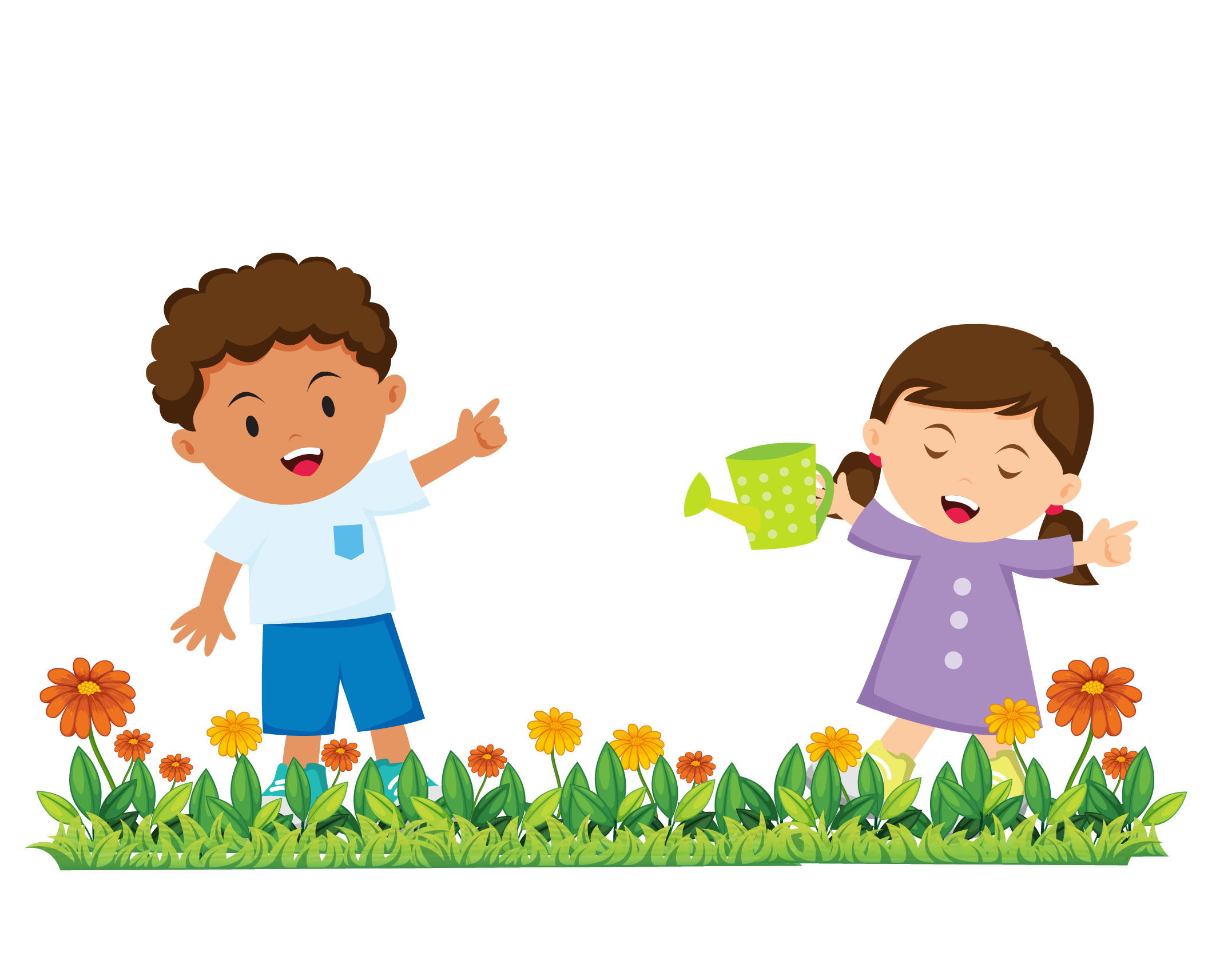 [Speaker Notes: Chúng mình cùng chung tay làm cho khi vườn này trở nên tươi đẹp hơn nhé!]
Vịnh Hạ Long là một trong 29 vịnh đẹp nhất thế giới, là di sản thiên nhiên thế giới.
	Vịnh Hạ Long có 1 969 hòn đảo lớn, nhỏ.
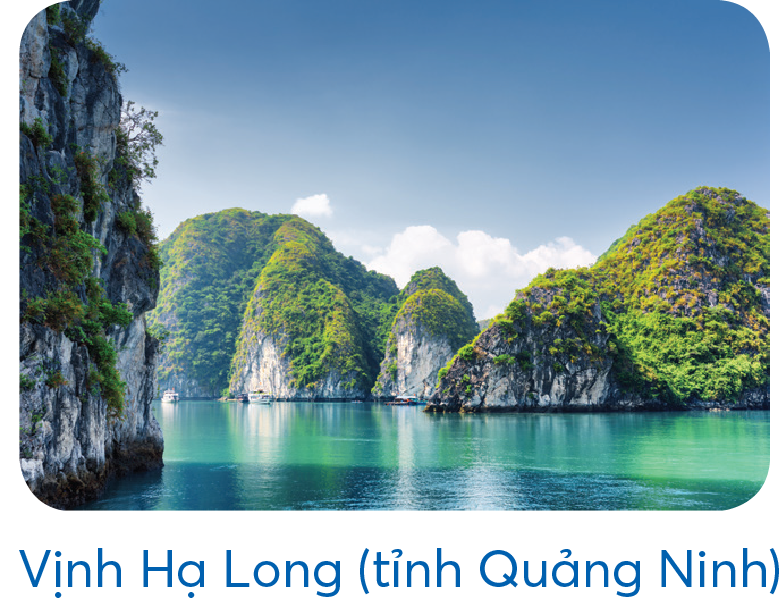 [Speaker Notes: Chúng mình cùng chung tay làm cho khi vườn này trở nên tươi đẹp hơn nhé!]
TRÒ CHƠI: CHIM ĐƯA THƯ
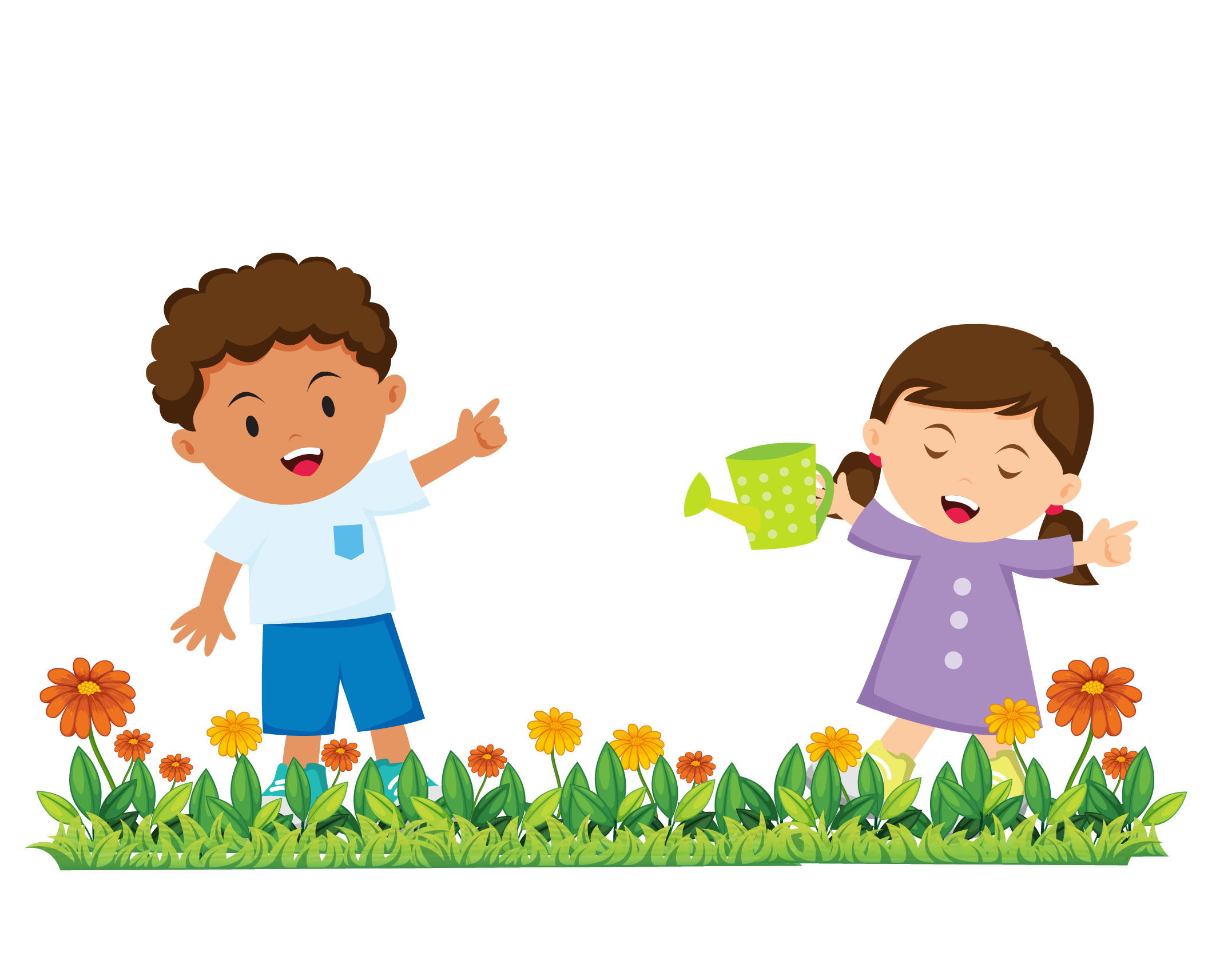 [Speaker Notes: Chúng mình cùng chung tay làm cho khi vườn này trở nên tươi đẹp hơn nhé!]
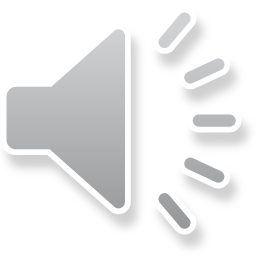 CHIM ĐƯA THƯ
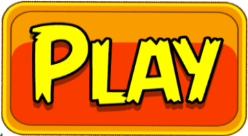 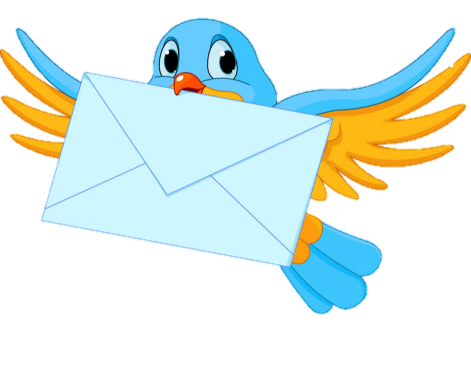 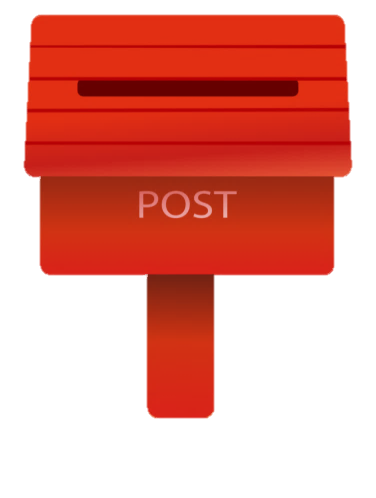 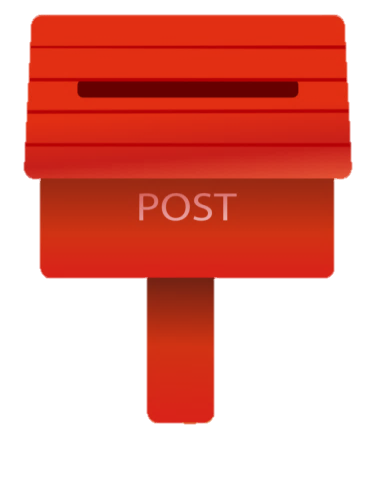 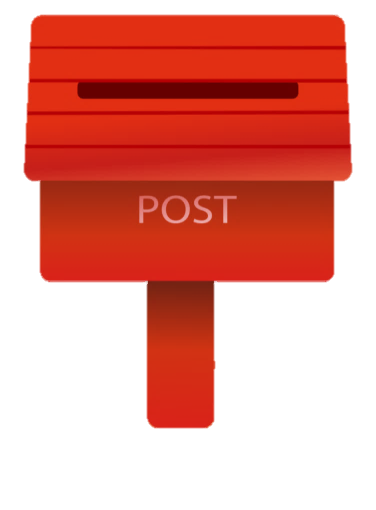 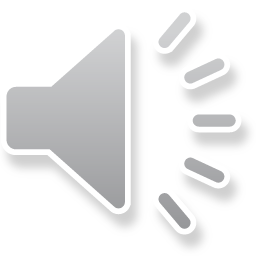 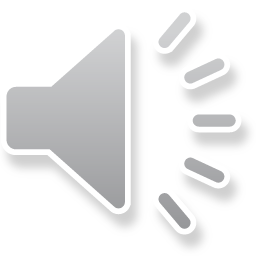 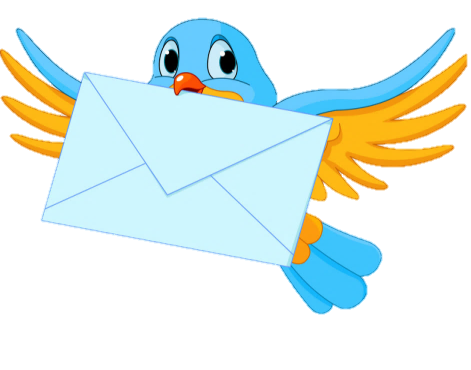 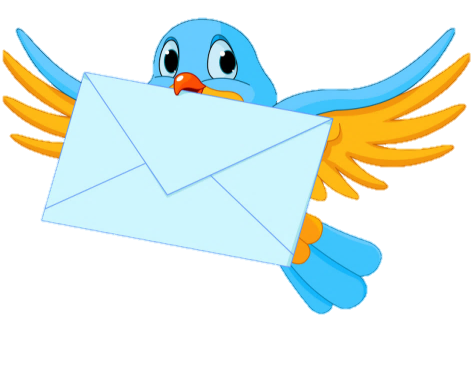 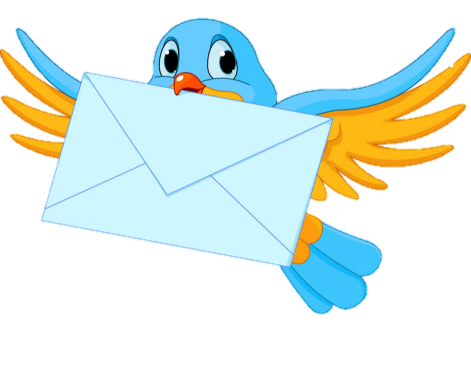 1000 + 400 +5
9000 + 9
3000 + 800 +20+3
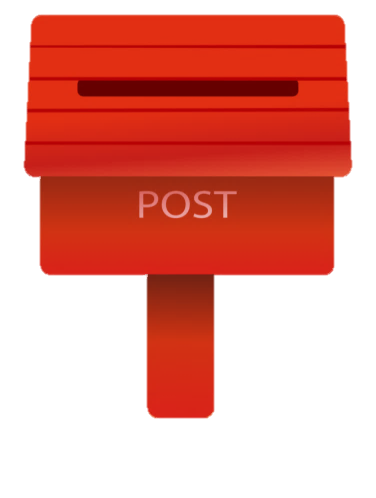 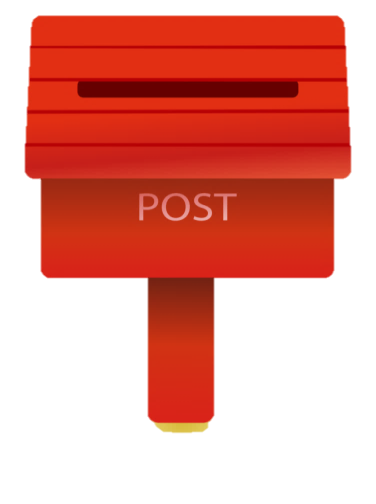 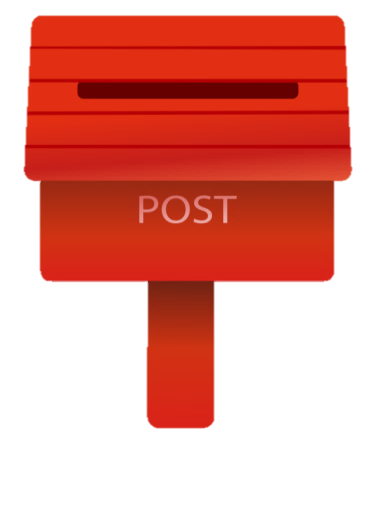 3 823
1 405
9 009
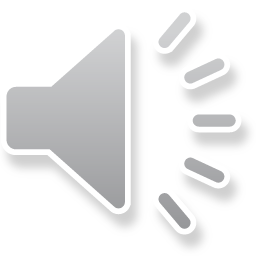 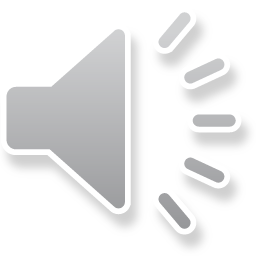 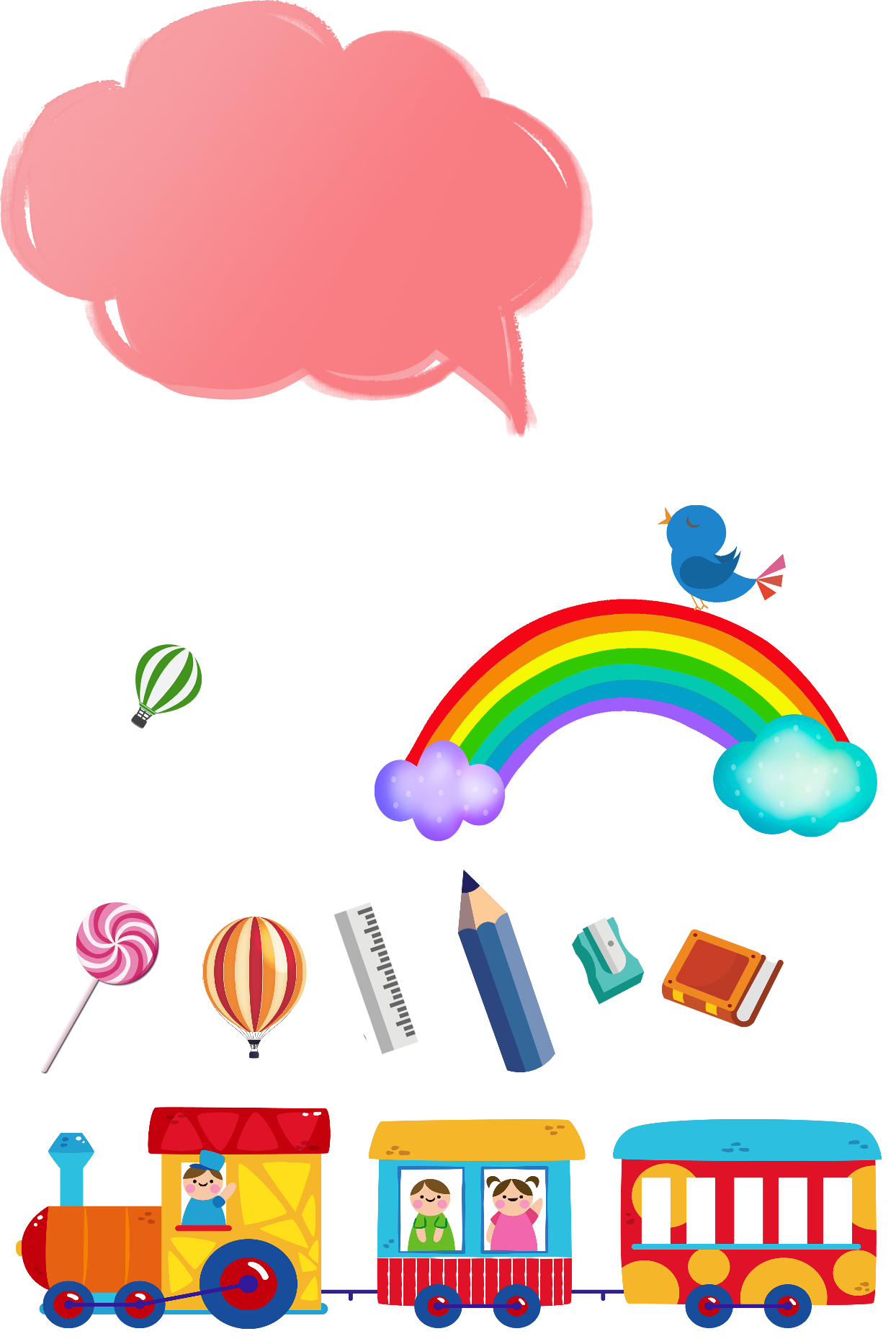 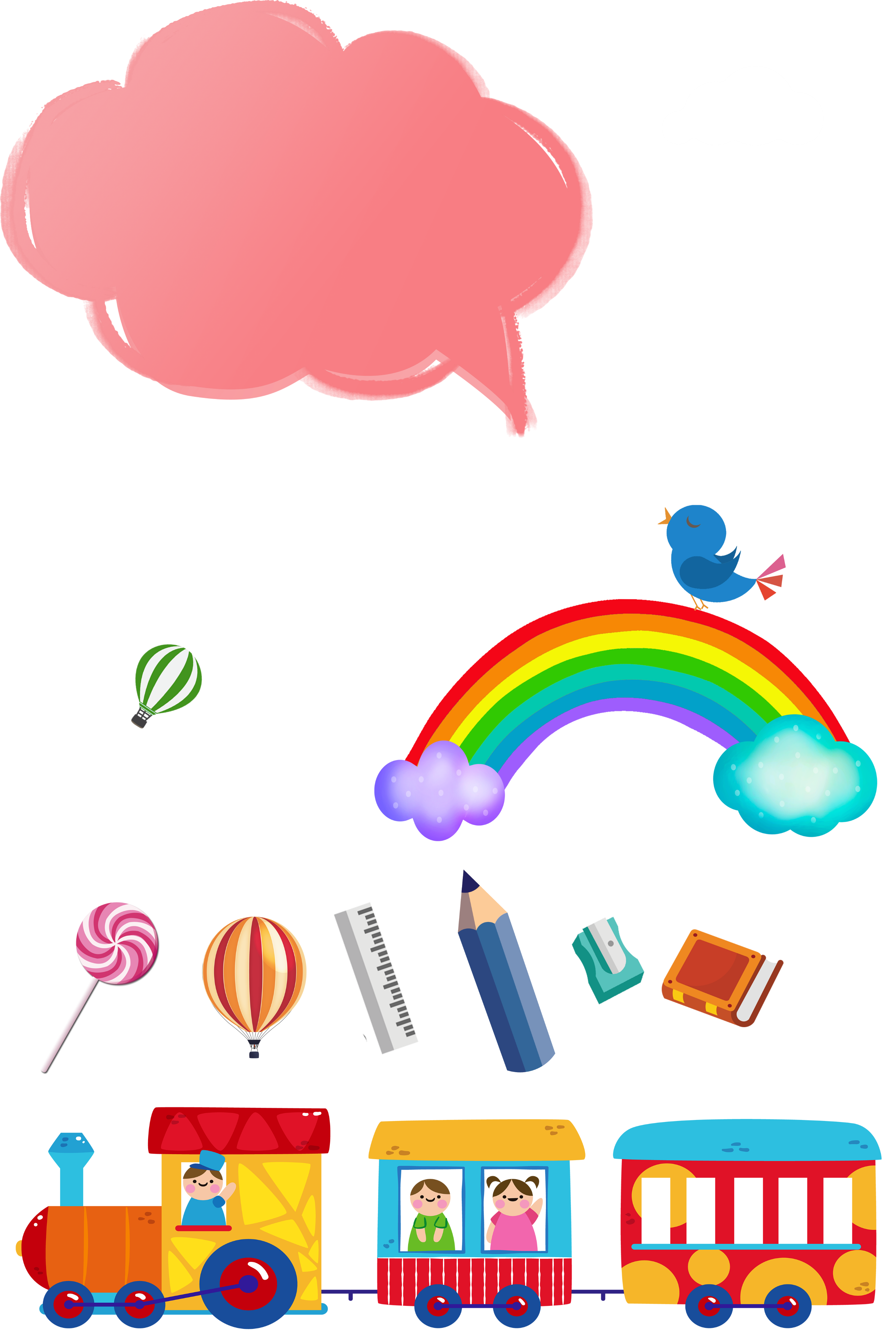 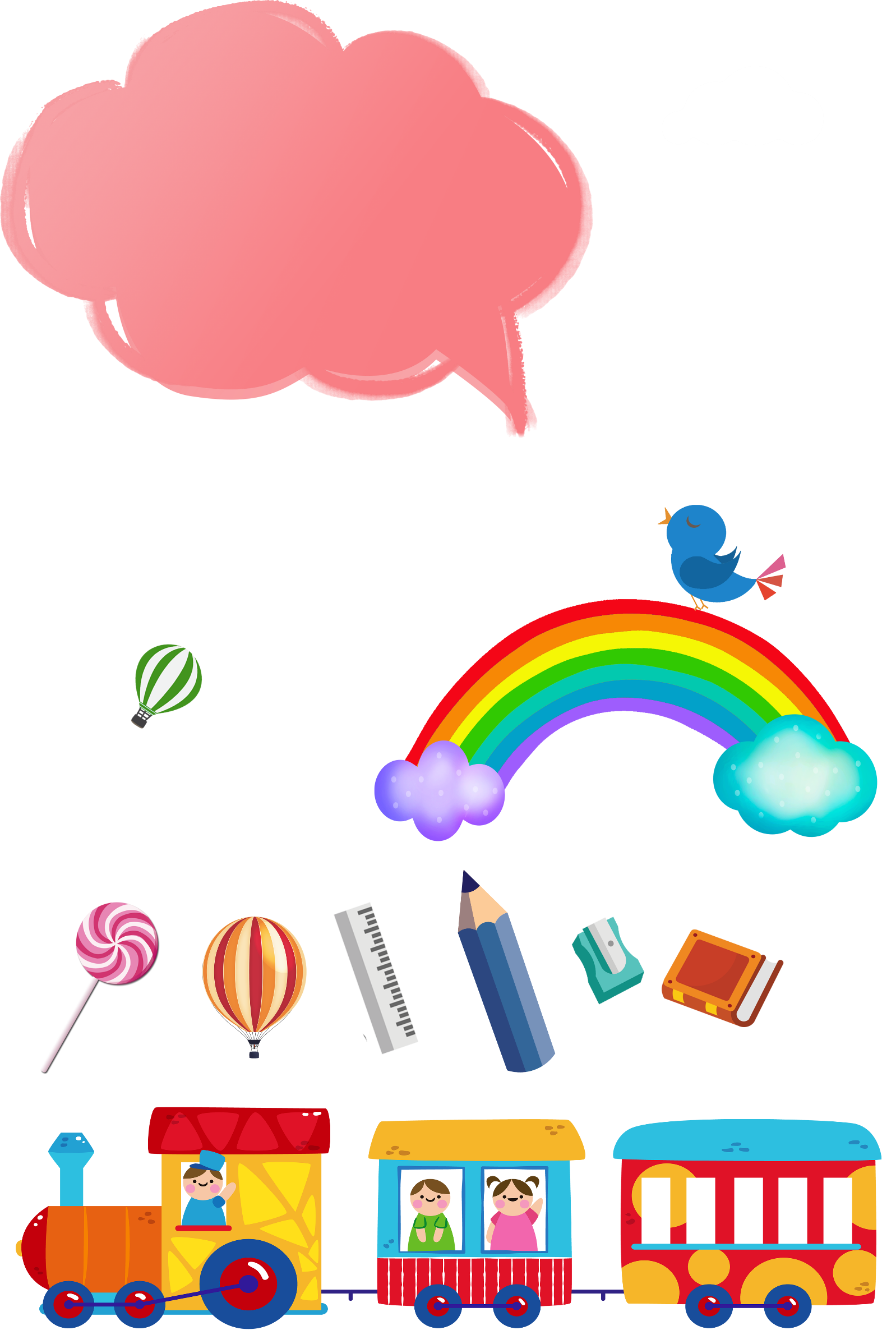 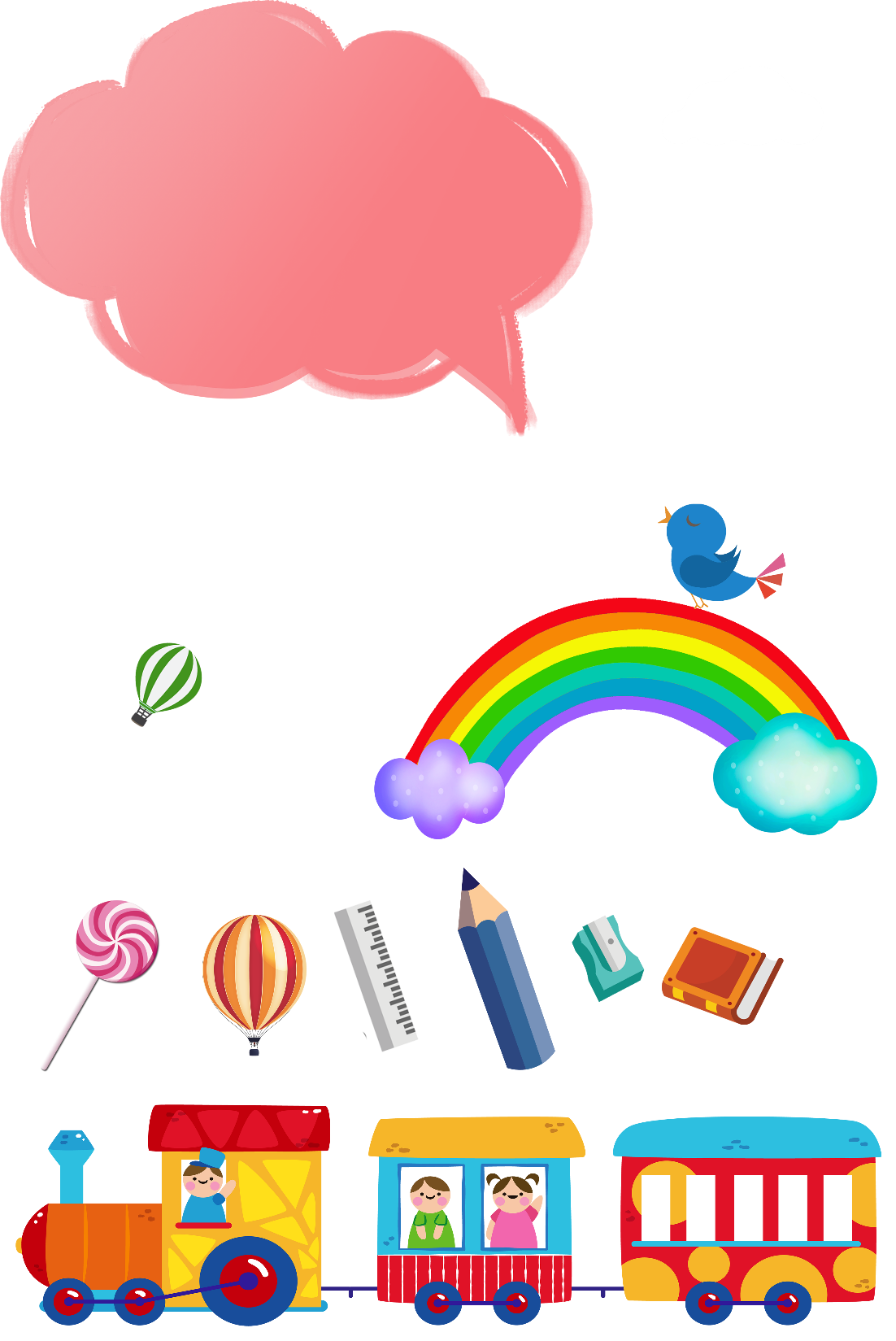 TẠM BIỆT 
VÀ 
HẸN GẶP LẠI
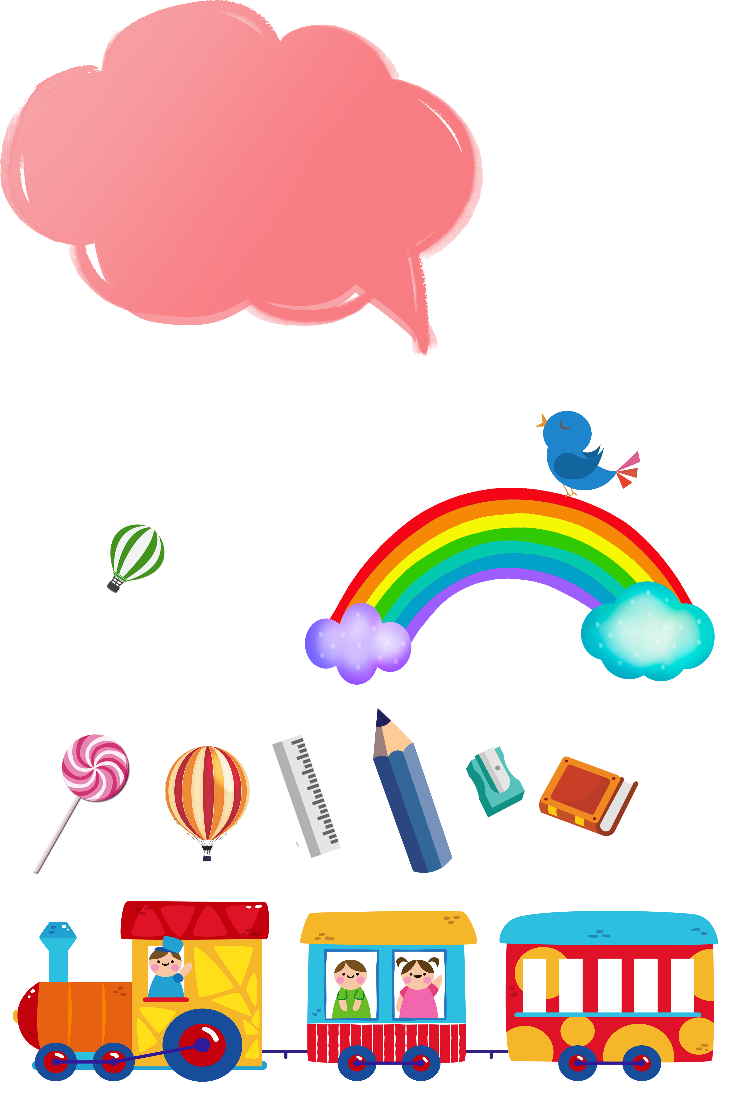 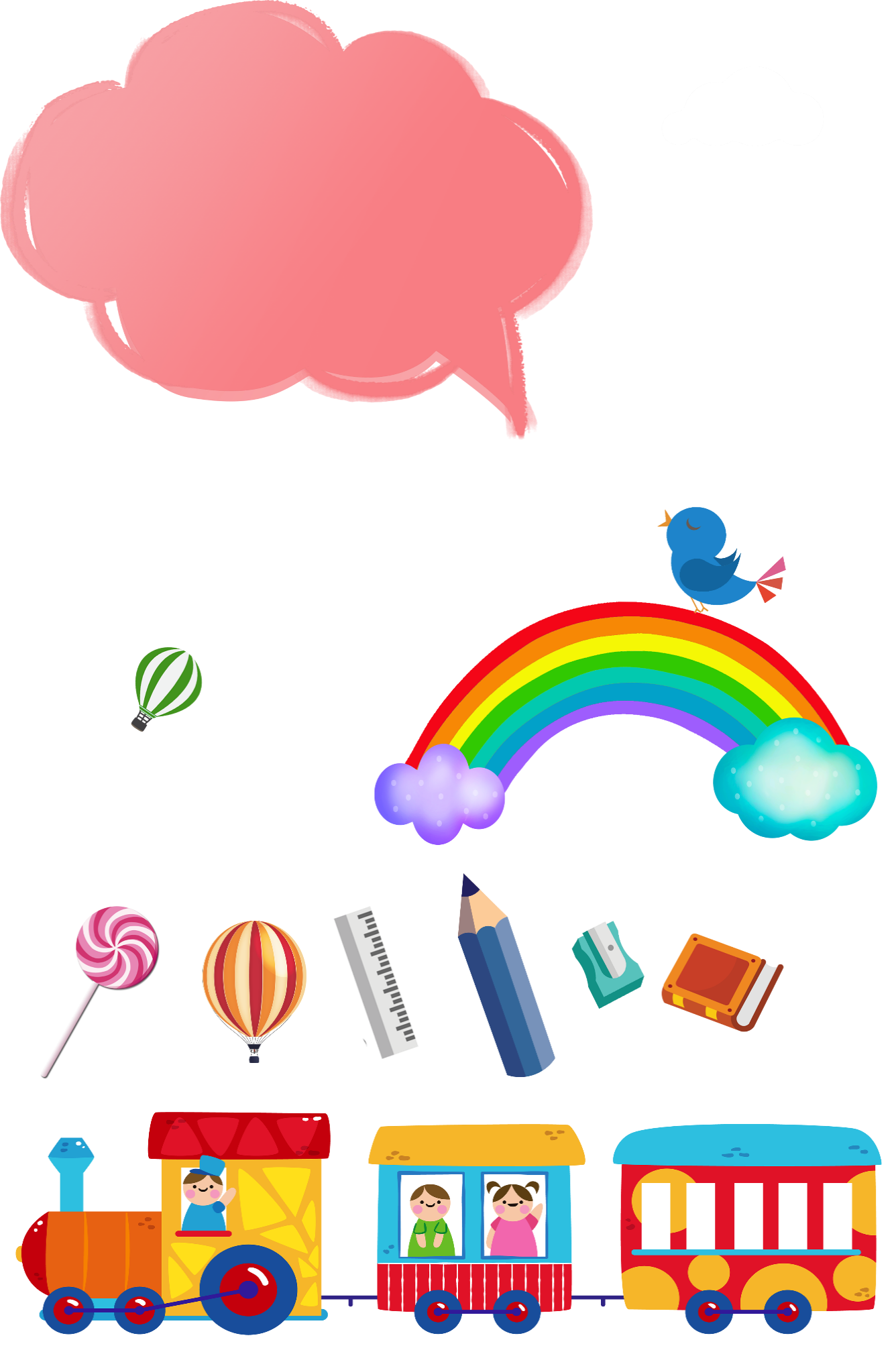 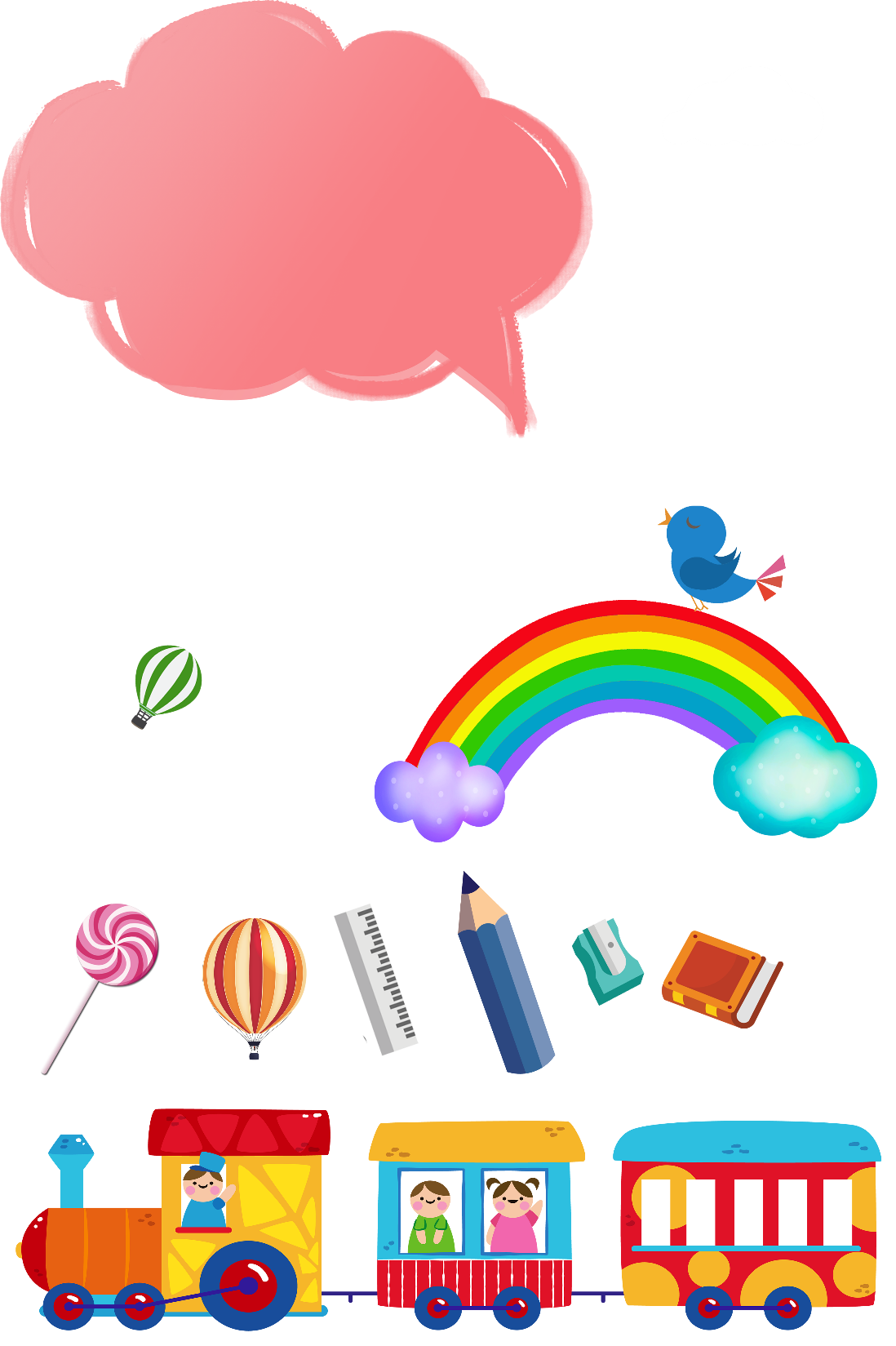 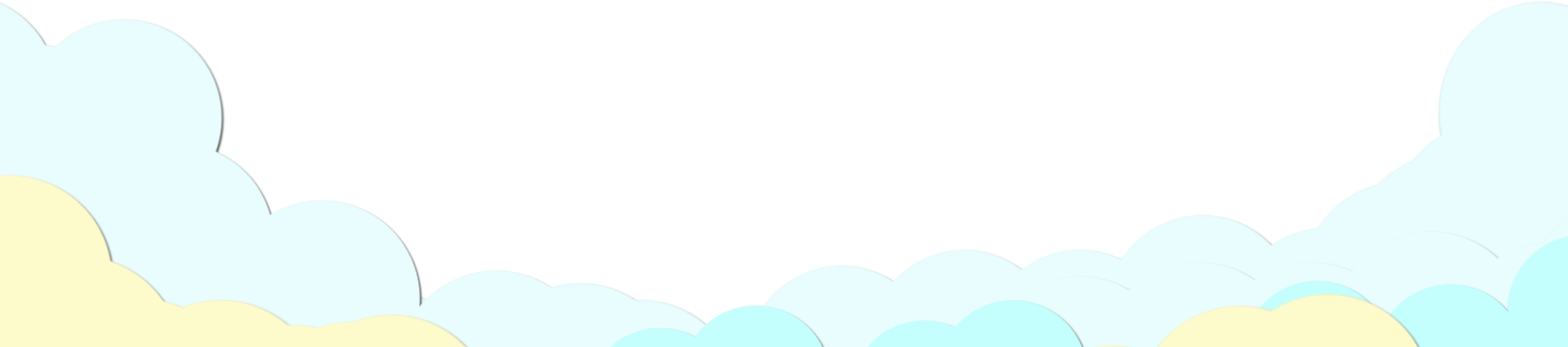 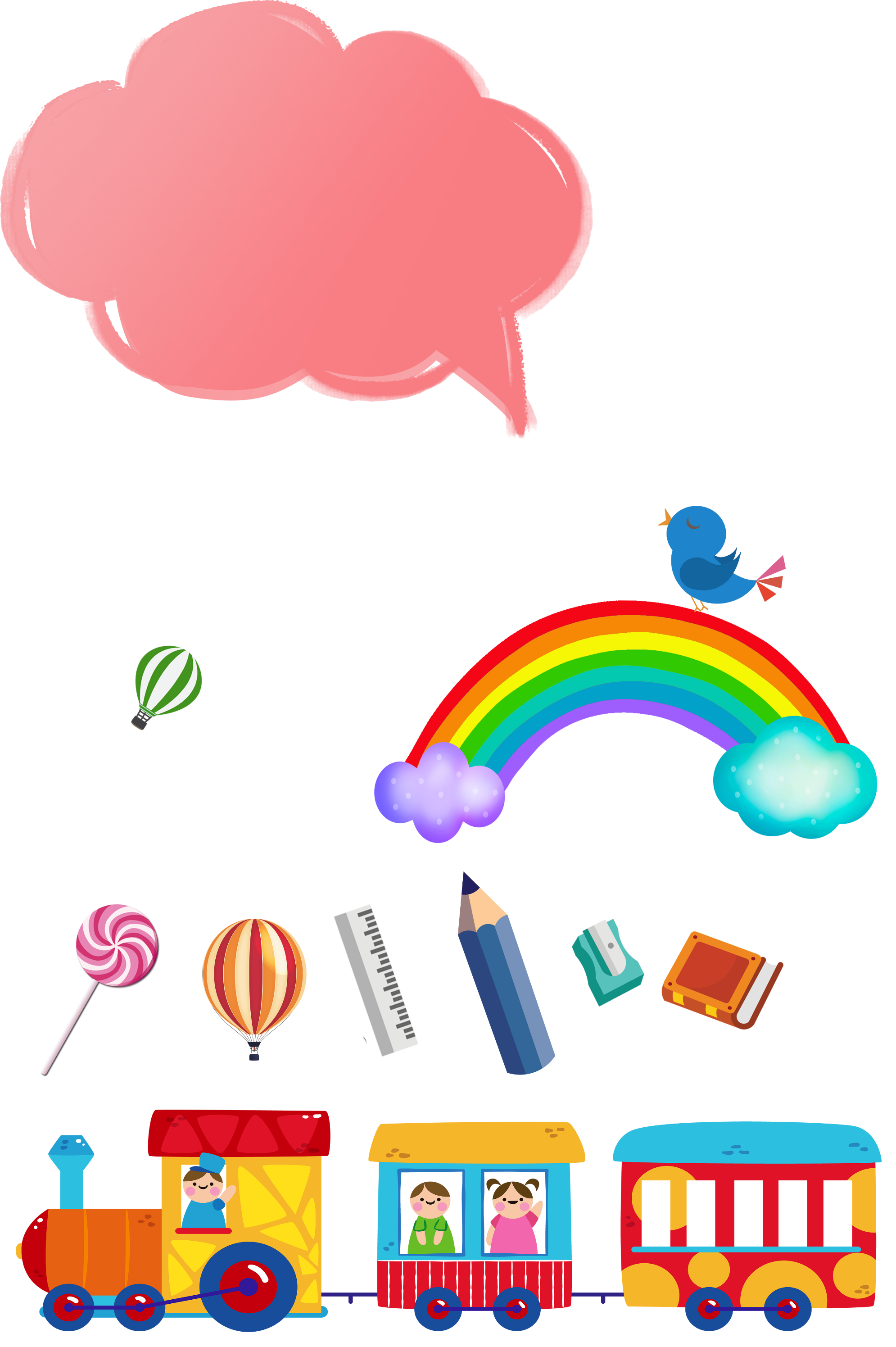 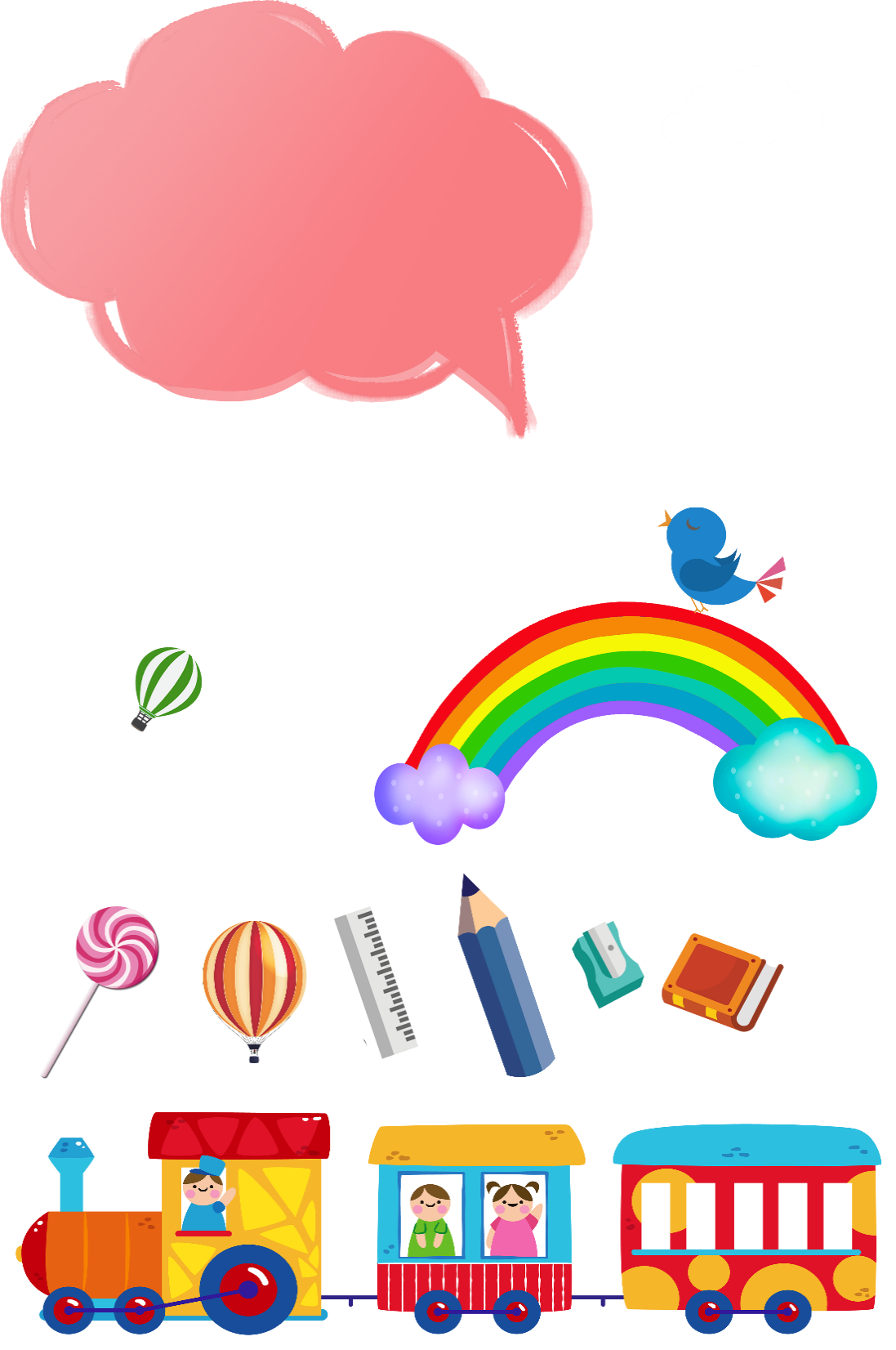